FACILITATION TRAINING
SESSION 1
Date
This session is being recorded
Welcome
How many have facilitated a course, event or meeting before?
Today’s Facilitation Team
[Name Facilitator 1]
[Name Facilitator 2]
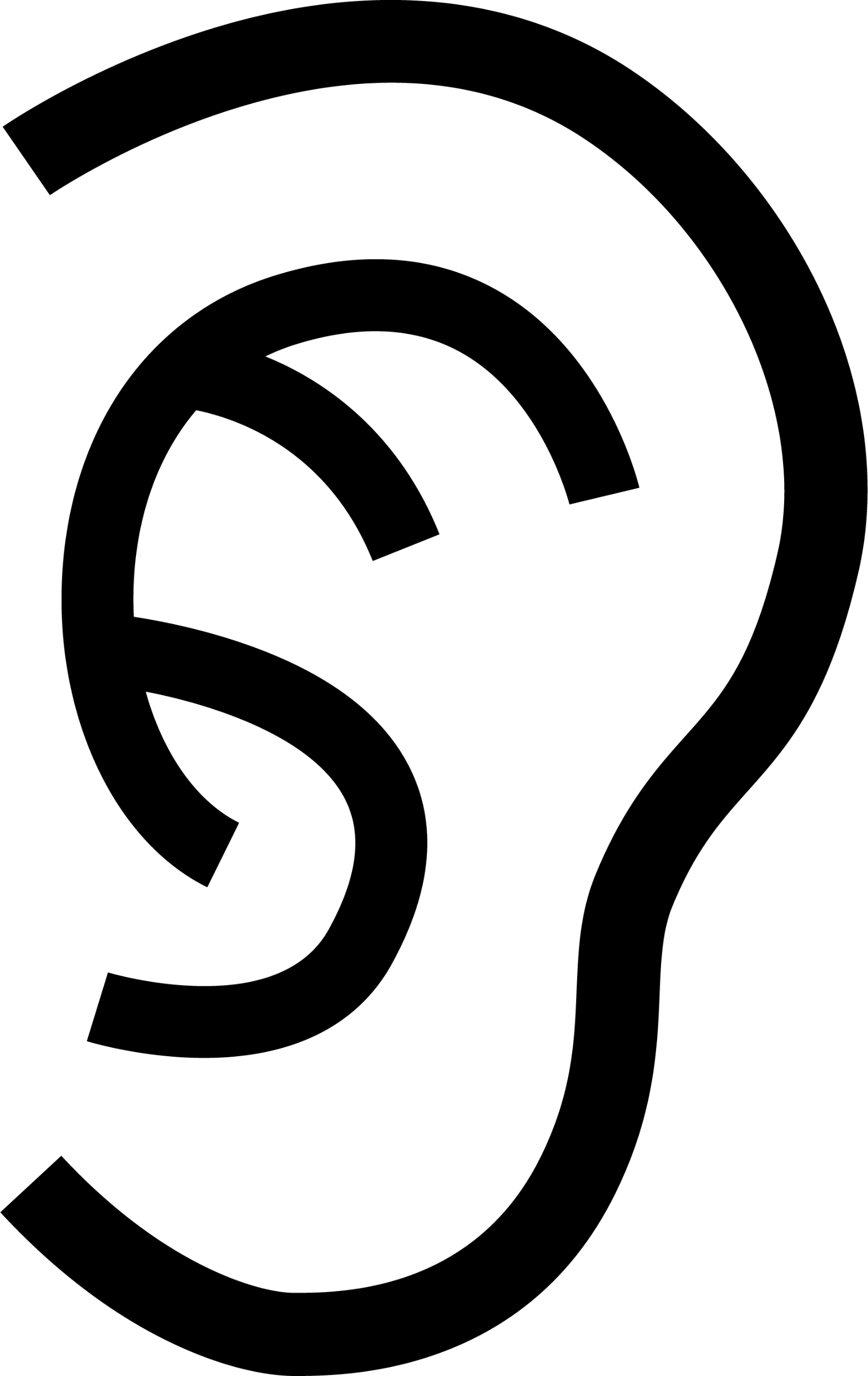 Let’s hear from you…
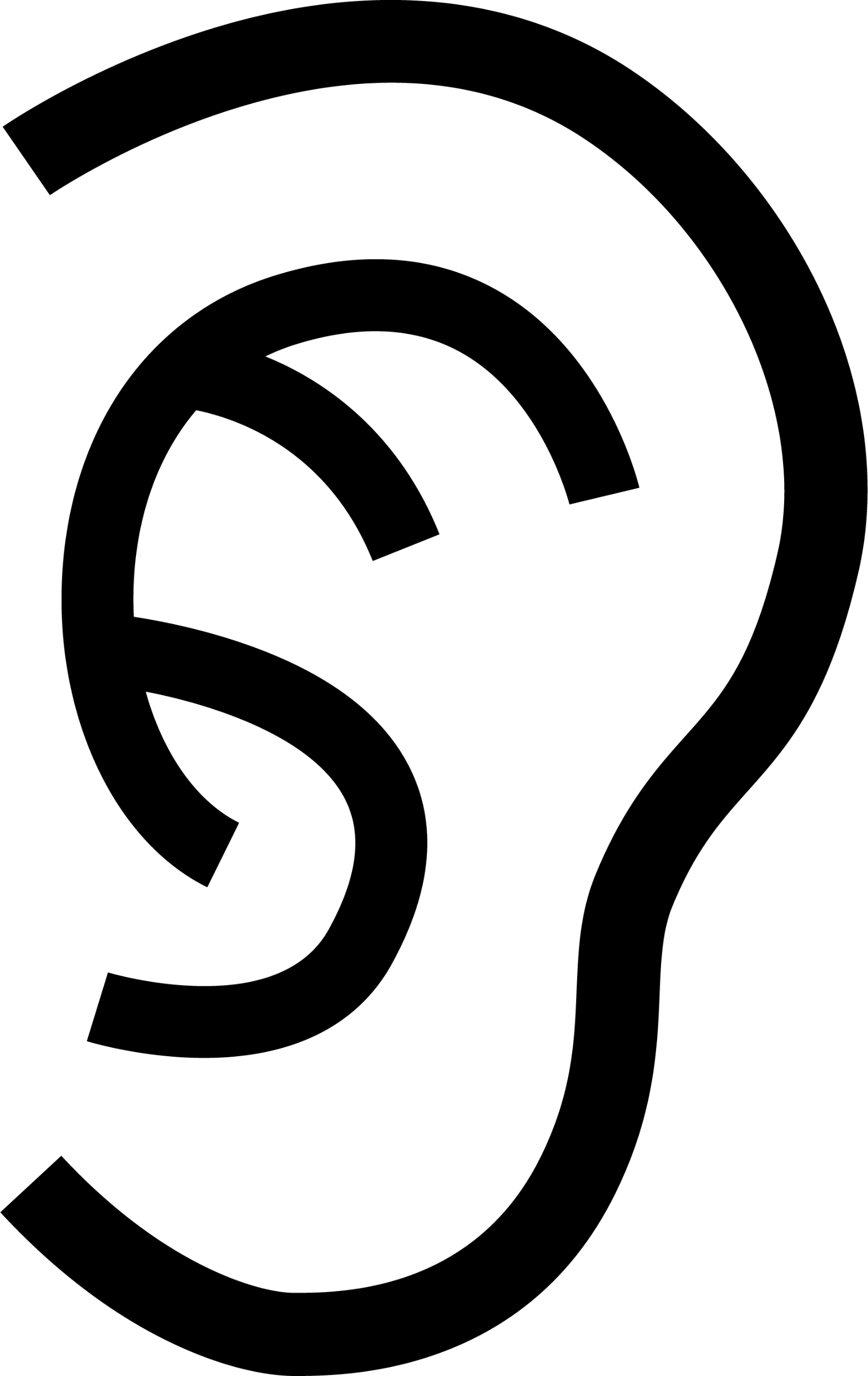 Name
Role in SOI
Favorite sport
Session Objectives
Define facilitation and describe the value it brings to learning

Give you time to practice three key facilitation skills that will help participants be heard and valued

Practice how you can respond ‘in the moment’ to participant questions
Agenda
Facilitation Training
Learning Norms
Learning Norms
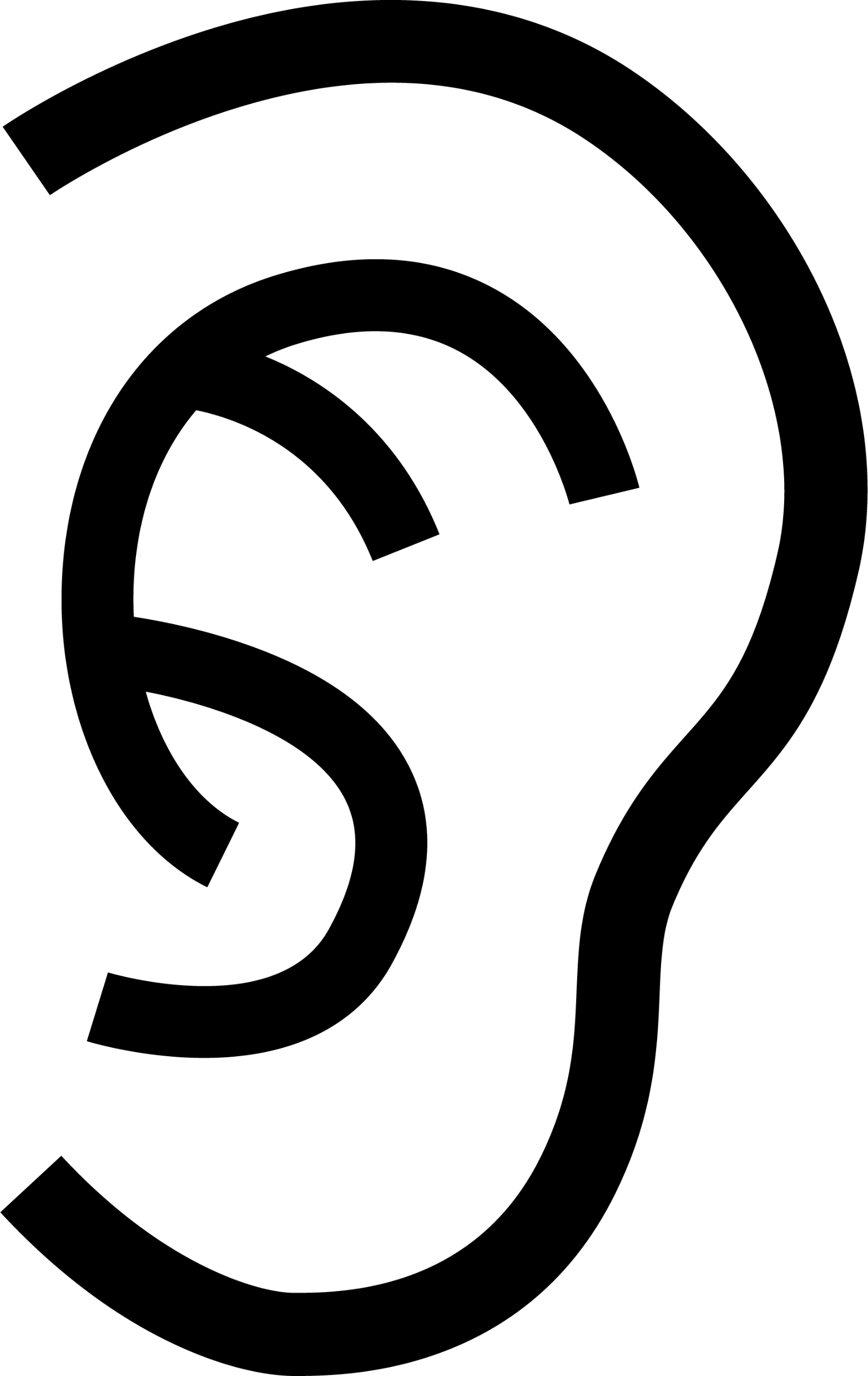 Agreements to create a safe space for everyone to learn from each other, have fun, and accomplish the learning goals
Let’s hear from you…
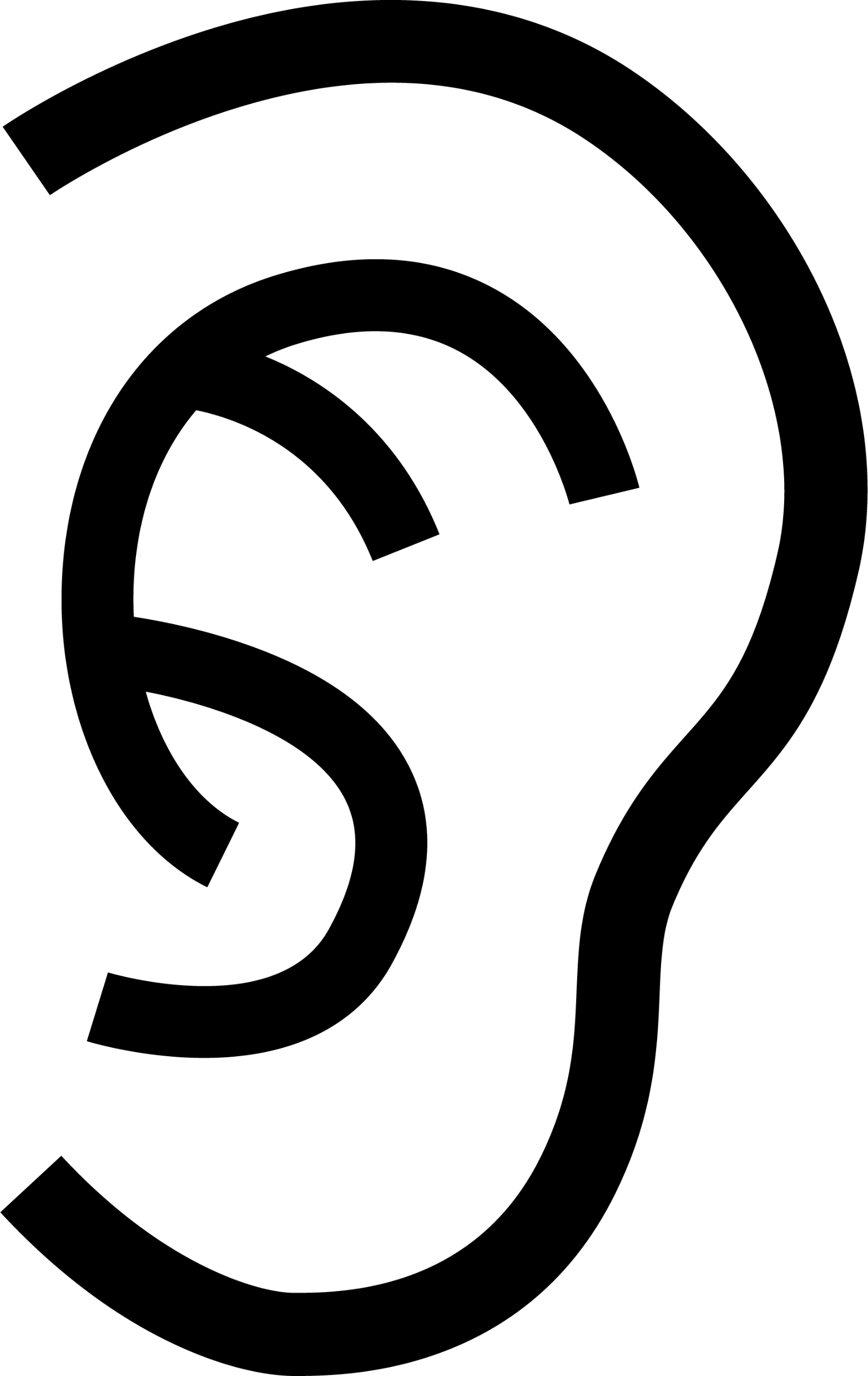 What norms have you found to be helpful in creating a good learning environment?
Learning Norms
Our Learning Norms
[Norm]
[Norm]
[Norm]
Getting the most from Zoom
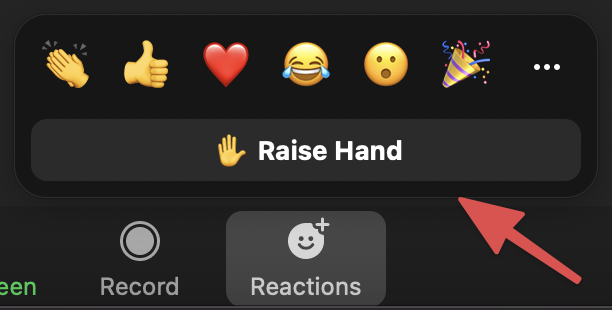 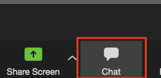 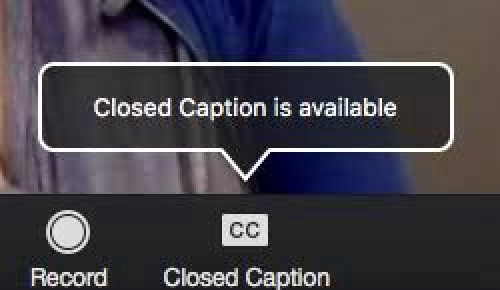 Chat Box
Raise Hands
Closed Captioning
Facilitation
Facilitation is a way of helping people share thoughts and ideas.
Characteristics of an effective facilitator
1.  Think of facilitators you’ve seen
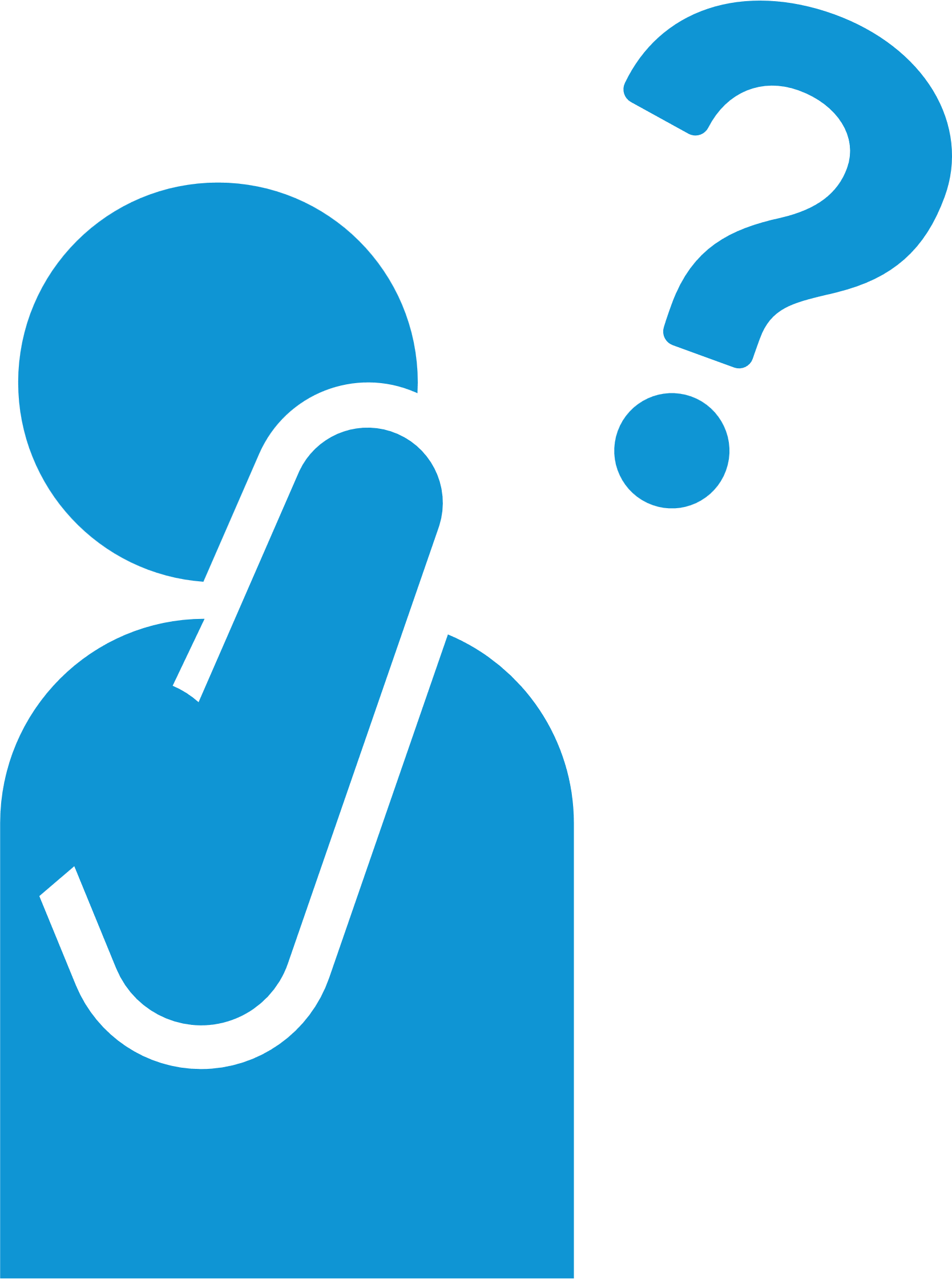 What makes them good? 
What are they thinking when they are facilitating? 
What are they saying? Feeling? Doing?
Characteristics of an effective facilitator
1.  Think of facilitators you’ve seen
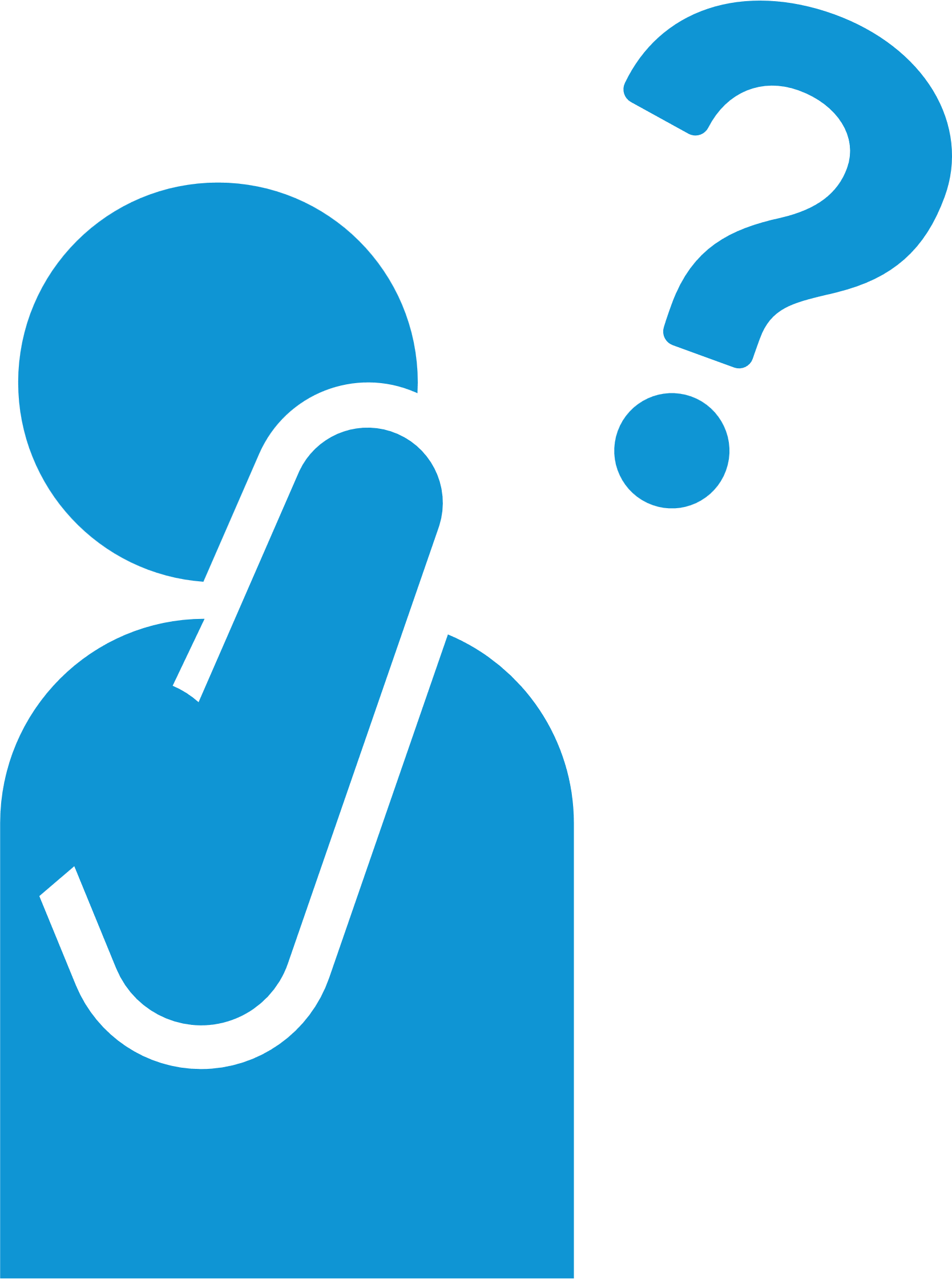 2.  Open the Facilitator Avatar Jamboard (link in chat)
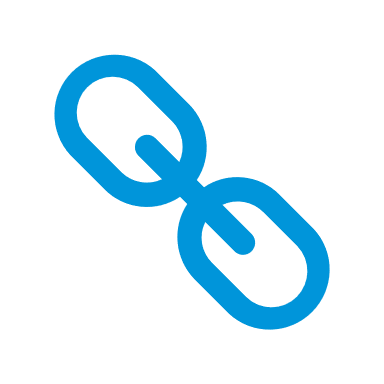 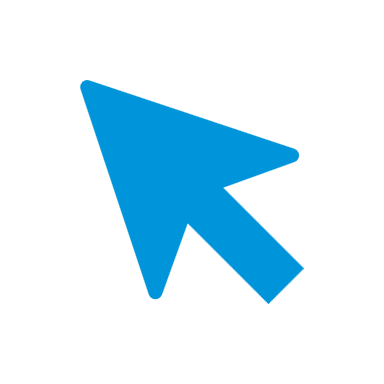 Characteristics of an effective facilitator
1.  Think of facilitators you’ve seen
2.  Open the Facilitator Avatar Jamboard (link in chat)
3.  You will be placed in a breakout group
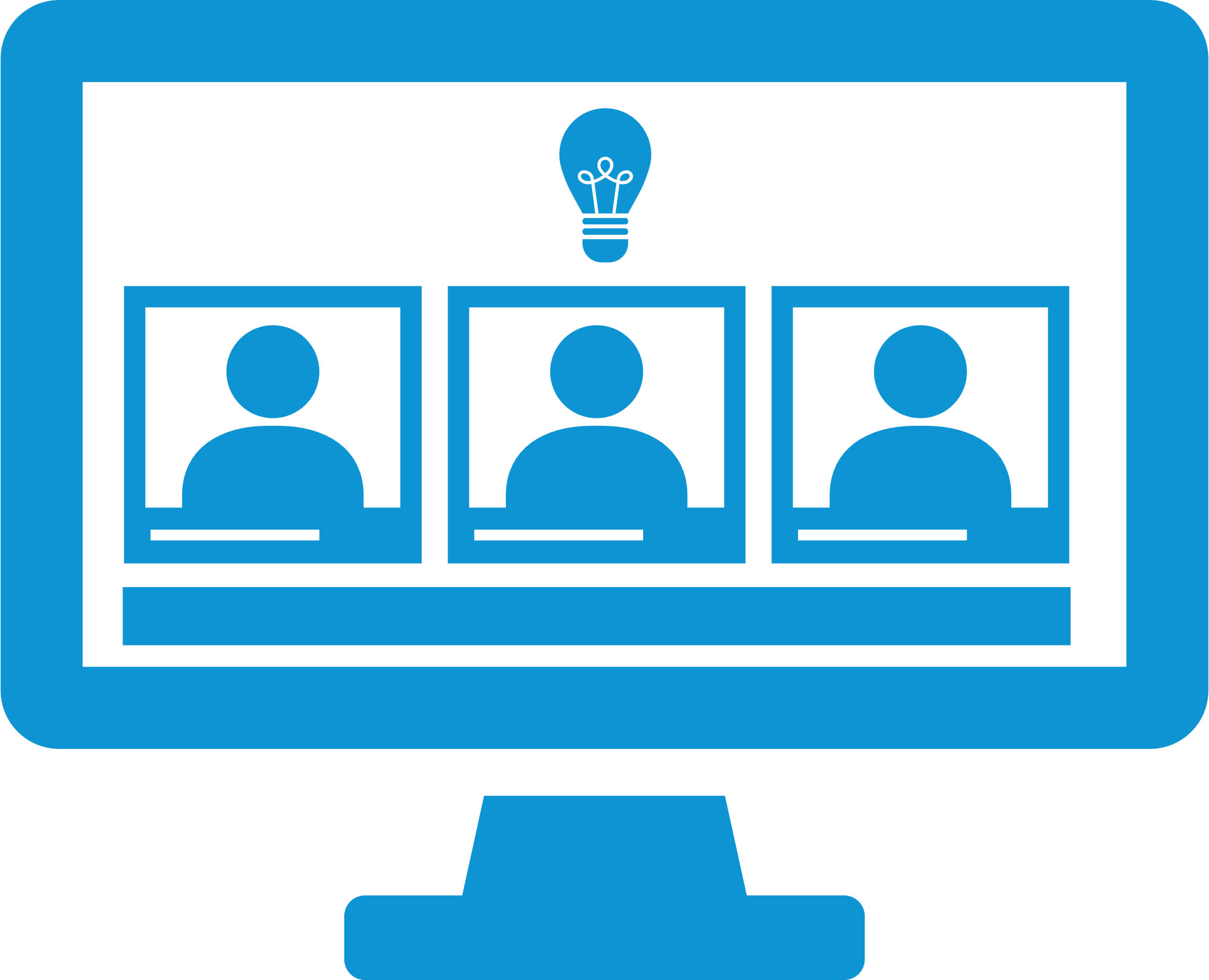 Agree to your responses to the questions on your group’s Jamboard and use post-it notes to write in the responses
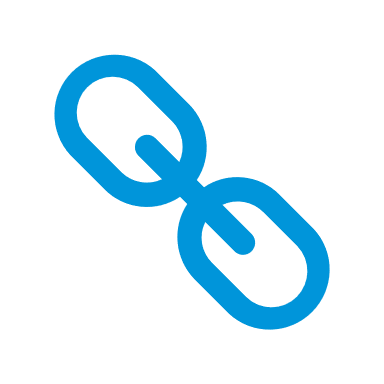 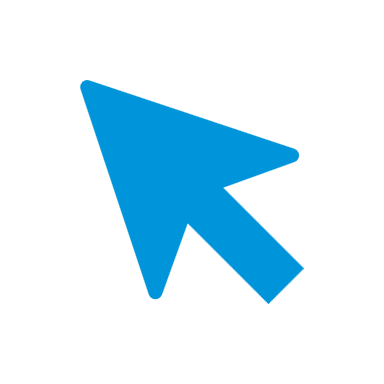 Highlights
What is a facilitator saying?
What is a facilitator thinking?
What did we hear in common?
What is a facilitator feeling?
What is a facilitator doing with their body?
Facilitator as coach
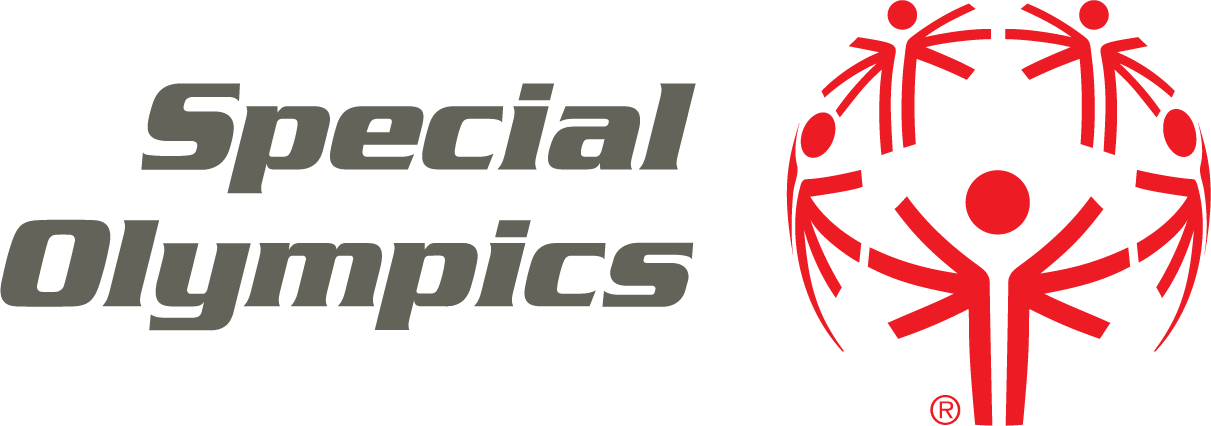 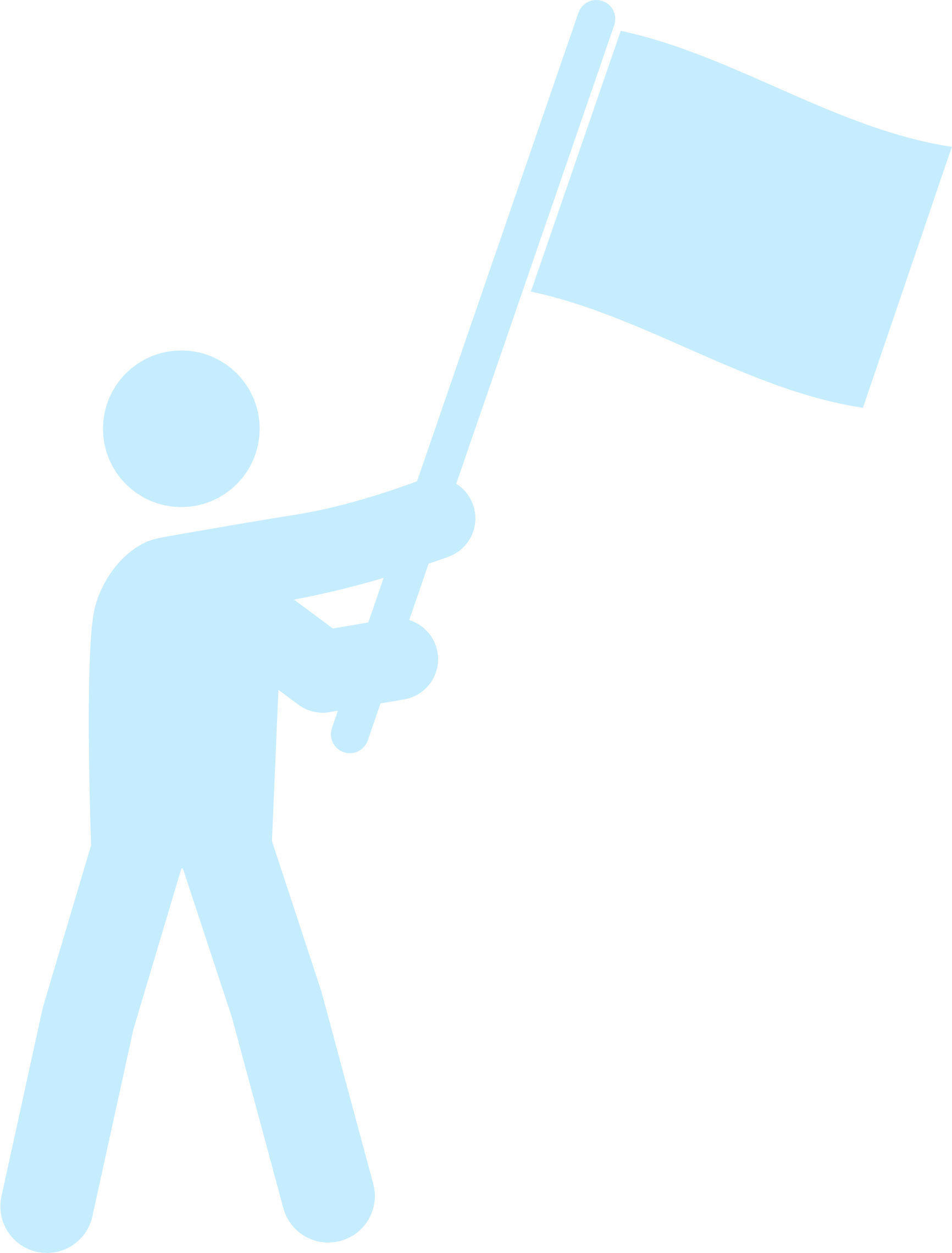 guide
Facilitator is often  a
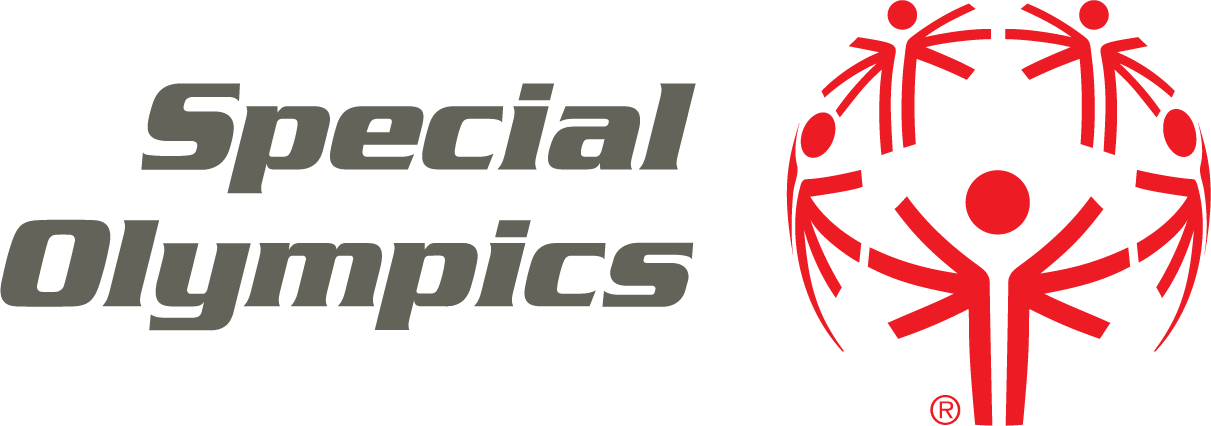 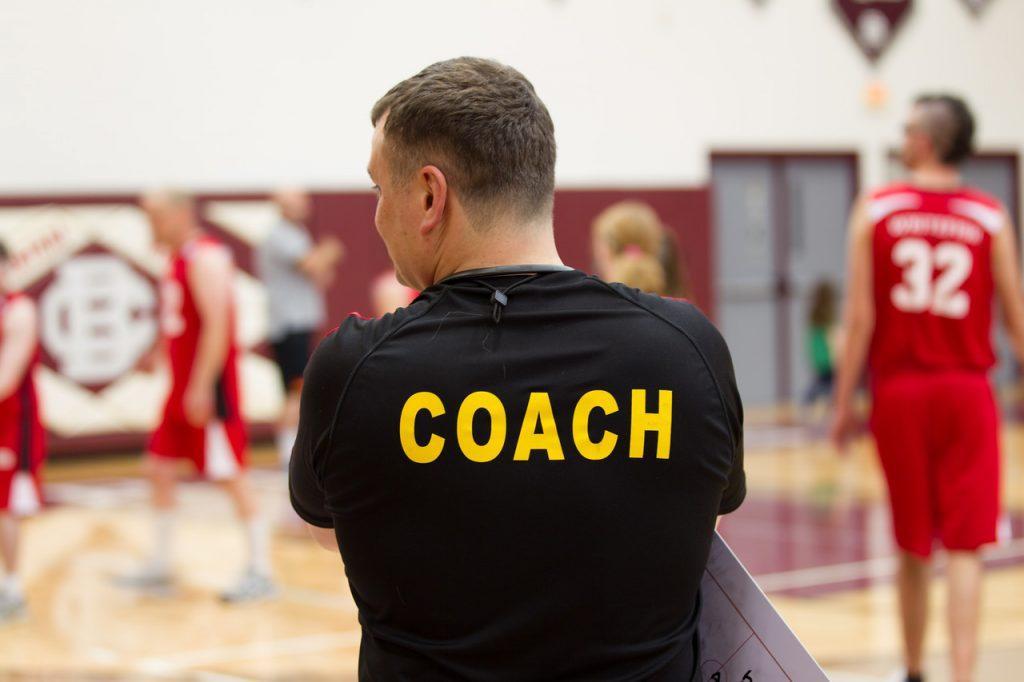 What does a coach do?
Leader
Guide
Leader
Guide
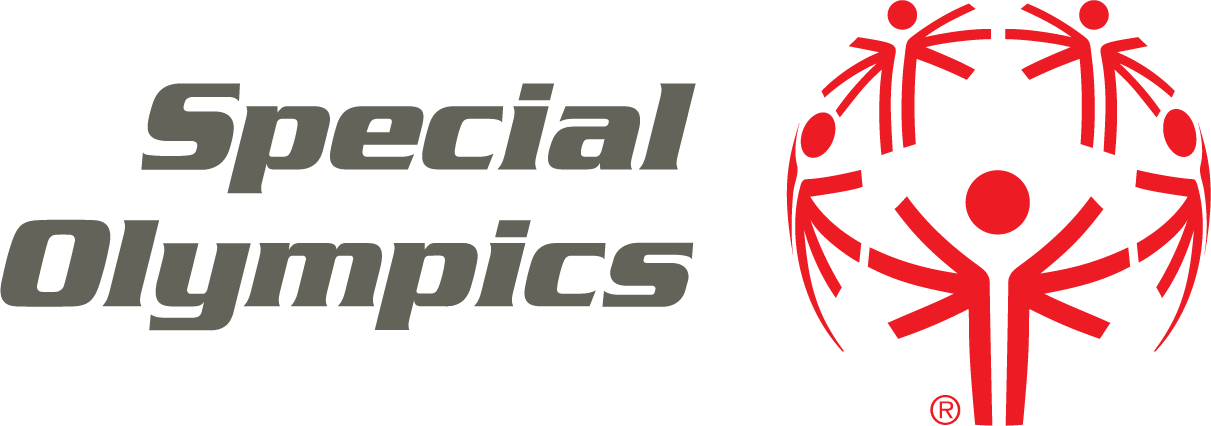 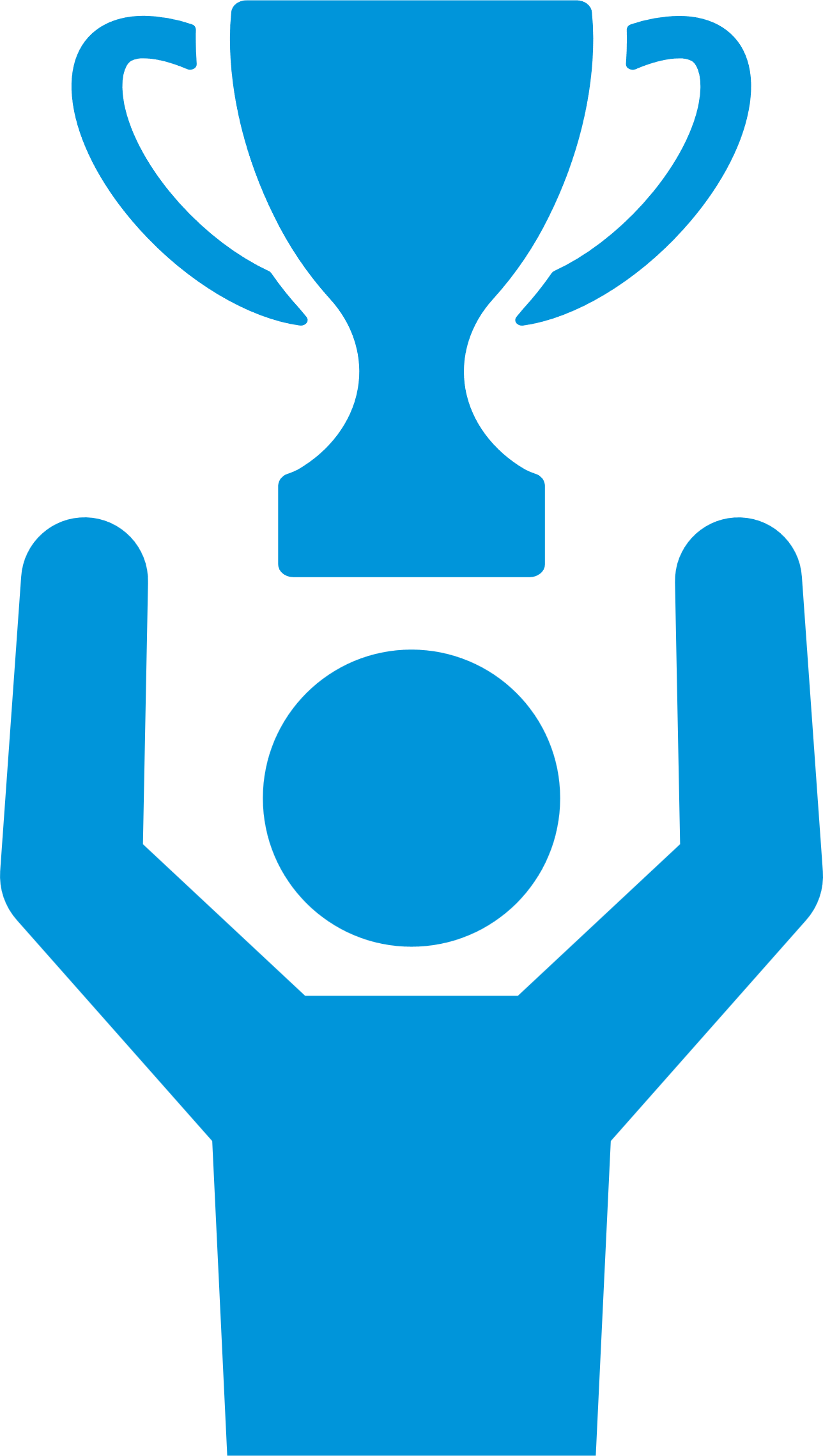 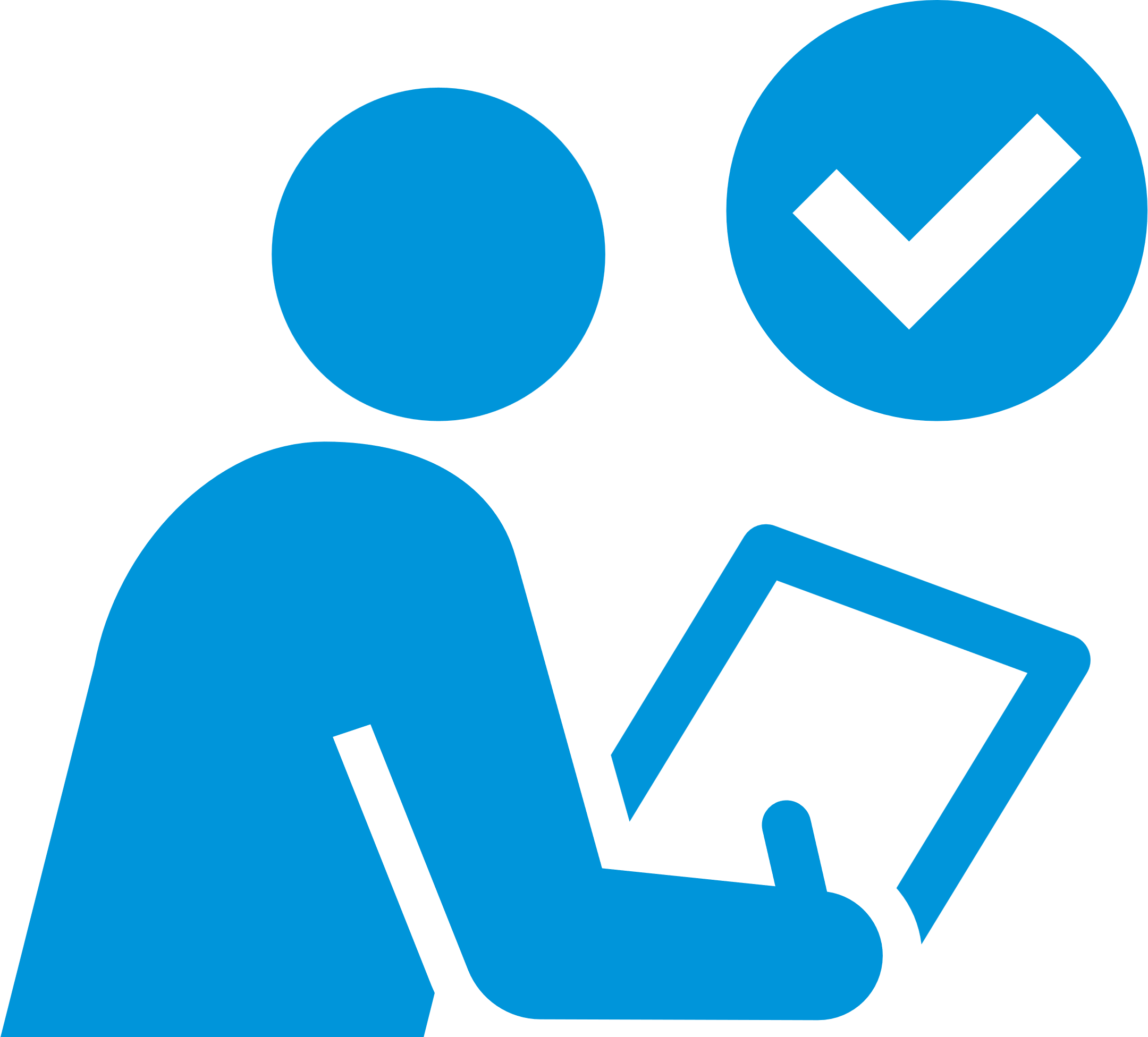 Coach
Facilitator
Leader
Leader
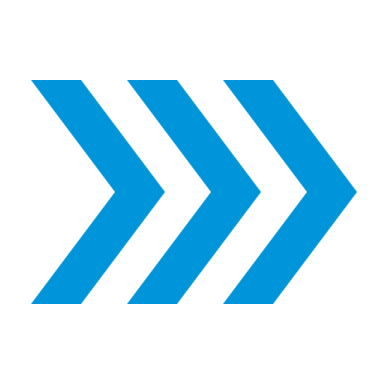 Guide
Guide
To players

Goal: to win
To participants

Goal: to learn
COMMUNICATION                                          DECISION MAKING                                     ADAPTABILITY                                          RELATIONSHIP BUILDING                                      GOAL ORIENTED                     CONTINUOUS IMPROVEMENT
Being an effective facilitator is a form of leadership
BASIC LEADERSHIP SKILLS
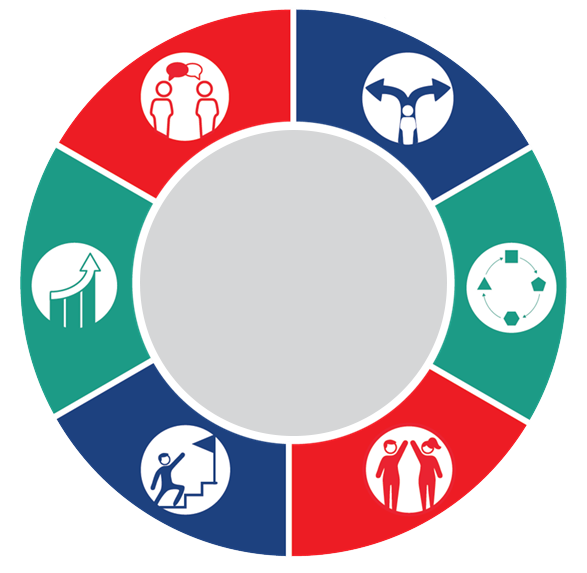 Being an effective facilitator is a form of leadership
Poll
Which of the skills come (or you think would come) easiest to you?
Being an effective facilitator is a form of leadership
Poll
Which of the skills are (or you think would be) most challenging to you?
Key facilitation skills
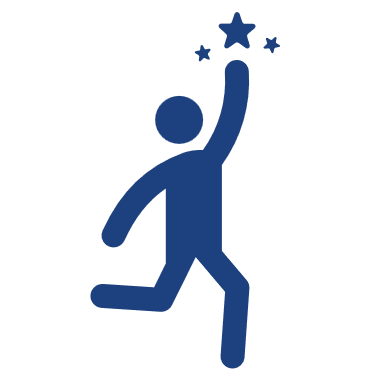 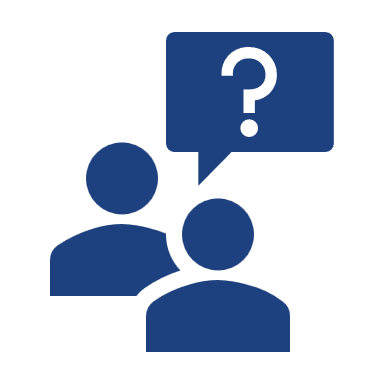 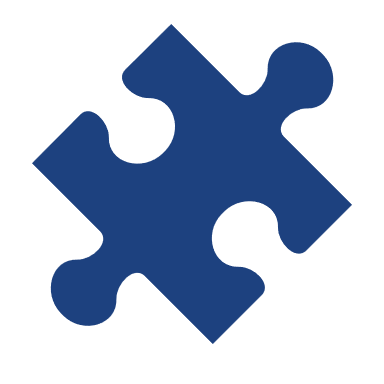 Key Facilitation Skills
Facilitation skills promote interaction and participation
Engage by:
Encouraging
Connect by:
Summarizing
Listen by:
Asking Questions
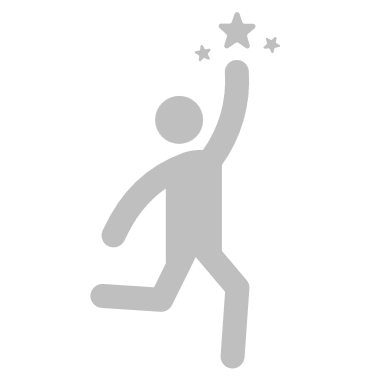 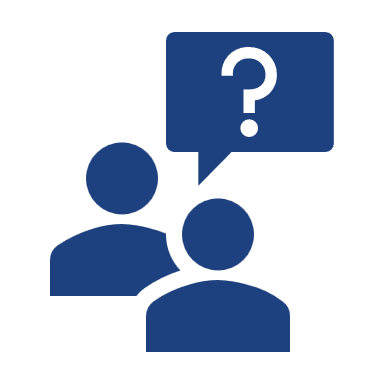 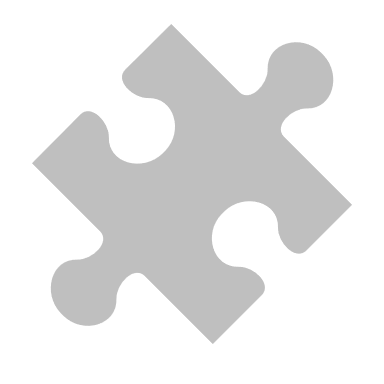 Key Facilitation Skills
Facilitation skills promote interaction and participation
Engage by:
Encouraging
Connect by:
Summarizing
Listen by:
Asking Questions
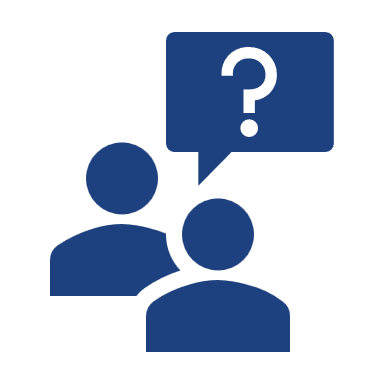 Key Facilitation Skills
Listen by: Asking Questions
What are the types of question we can ask?
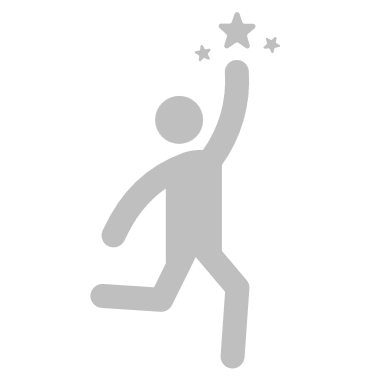 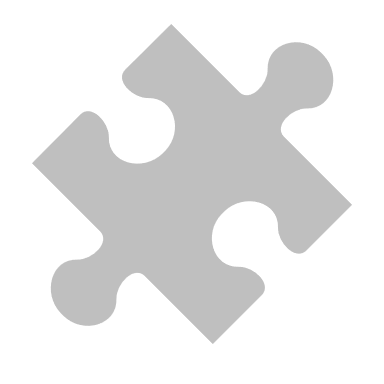 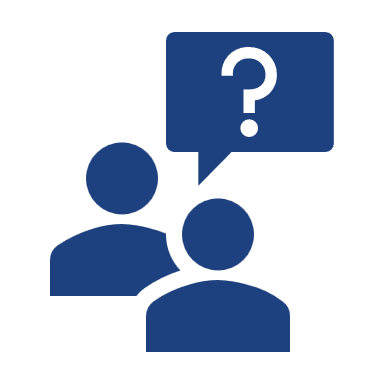 Key Facilitation Skills
Listen by: Asking Questions
What are the types of question we can ask?
Types of question
Open-ended:
Questions that begin with ‘What’, “How” and sometimes ‘Why’.  They are to clarify and gain elaboration to open a conversation.  
Closed-Ended:
Questions that elicit short answer responses (i.e. yes/no or one word) to narrow/close a conversation.
Leading:
Questions that prompt or encourage the desired answer.
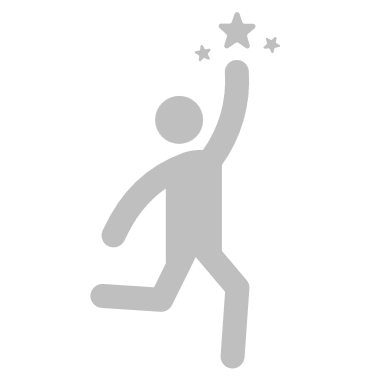 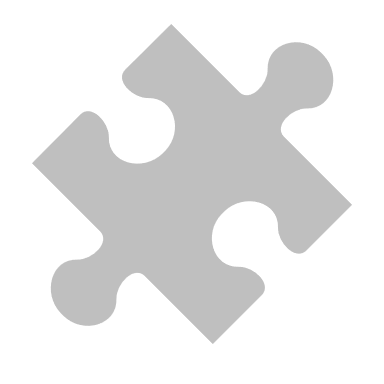 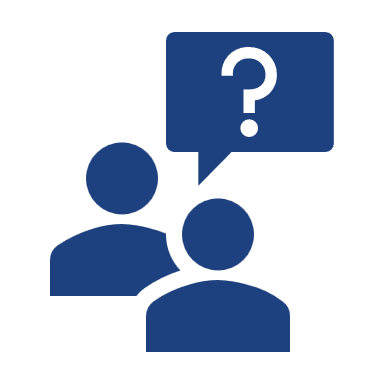 Key Facilitation Skills
Listen by: Asking Questions
Poll
Types of question
Open-ended:
Questions that begin with ‘What’, “How” and sometimes ‘Why’.  They are to clarify and gain elaboration to open a conversation.  
Closed-Ended:
Questions that elicit short answer responses (i.e. yes/no or one word) to narrow/close a conversation.
Leading:
Questions that prompt or encourage the desired answer.
Poll
1.
What made you become a Special Olympics athlete?
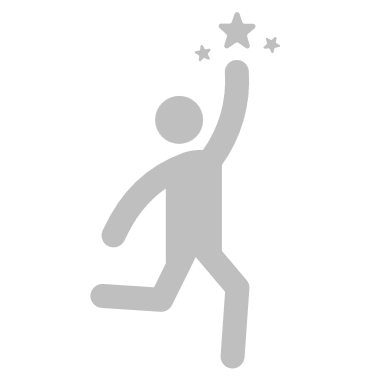 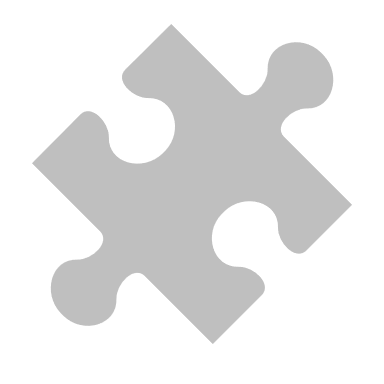 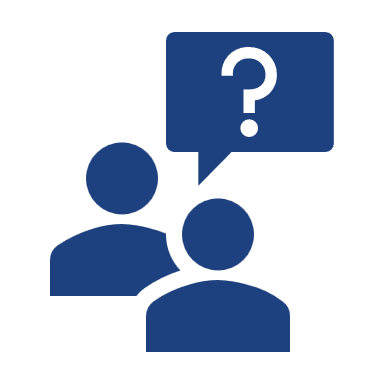 Key Facilitation Skills
Listen by: Asking Questions
Poll
Types of question
Open-ended:
Questions that begin with ‘What’, “How” and sometimes ‘Why’.  They are to clarify and gain elaboration to open a conversation.  
Closed-Ended:
Questions that elicit short answer responses (i.e. yes/no or one word) to narrow/close a conversation.
Leading:
Questions that prompt or encourage the desired answer.
Poll
1.
What made you become a Special Olympics athlete?
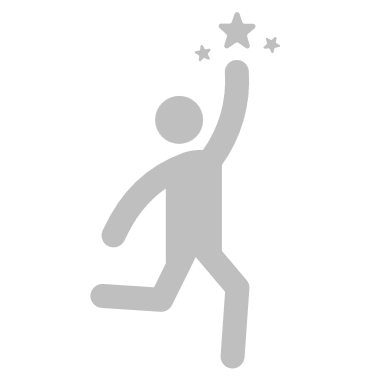 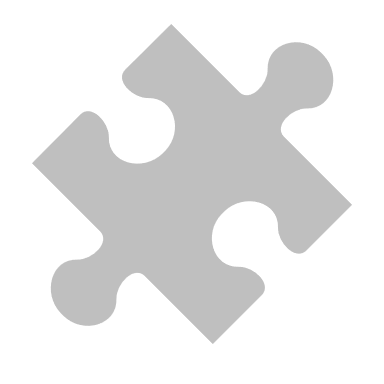 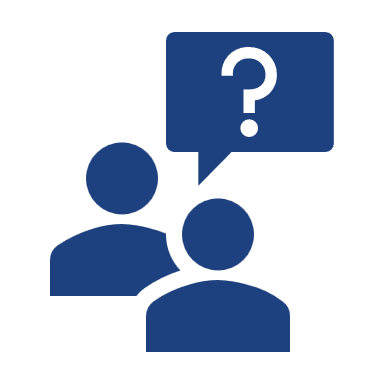 Key Facilitation Skills
Listen by: Asking Questions
Poll
Types of question
Open-ended:
Questions that begin with ‘What’, “How” and sometimes ‘Why’.  They are to clarify and gain elaboration to open a conversation.  
Closed-Ended:
Questions that elicit short answer responses (i.e. yes/no or one word) to narrow/close a conversation.
Leading:
Questions that prompt or encourage the desired answer.
Poll
2.
Are you a Special Olympics athlete?
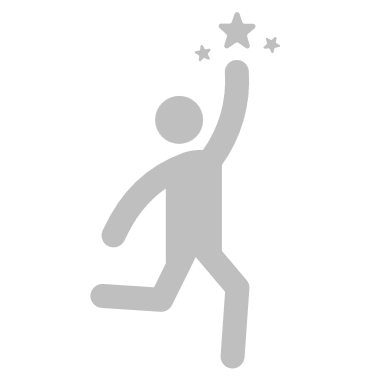 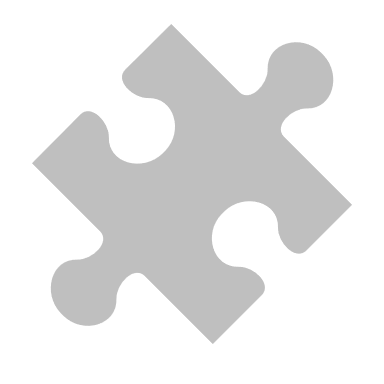 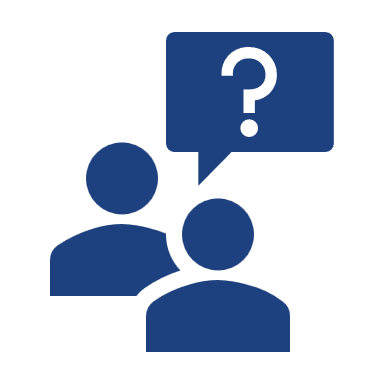 Key Facilitation Skills
Listen by: Asking Questions
Poll
Types of question
Open-ended:
Questions that begin with ‘What’, “How” and sometimes ‘Why’.  They are to clarify and gain elaboration to open a conversation.  
Closed-Ended:
Questions that elicit short answer responses (i.e. yes/no or one word) to narrow/close a conversation.
Leading:
Questions that prompt or encourage the desired answer.
Poll
2.
Are you a Special Olympics athlete?
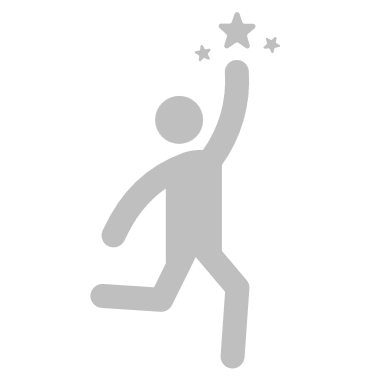 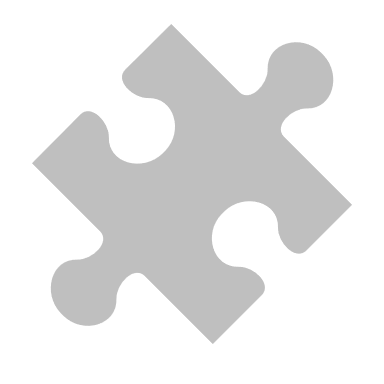 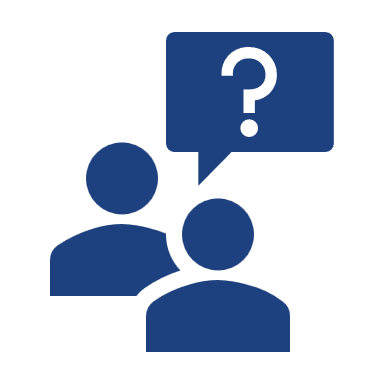 Key Facilitation Skills
Listen by: Asking Questions
Poll
Types of question
Open-ended:
Questions that begin with ‘What’, “How” and sometimes ‘Why’.  They are to clarify and gain elaboration to open a conversation.  
Closed-Ended:
Questions that elicit short answer responses (i.e. yes/no or one word) to narrow/close a conversation.
Leading:
Questions that prompt or encourage the desired answer.
Poll
3.
Don’t you think Special Olympics athletes should only focus on popular sports?
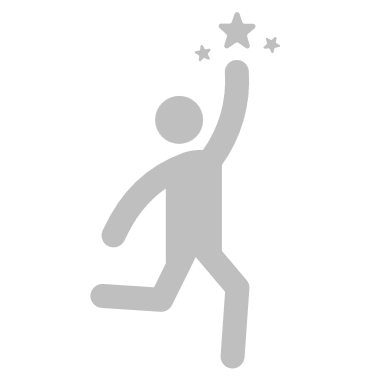 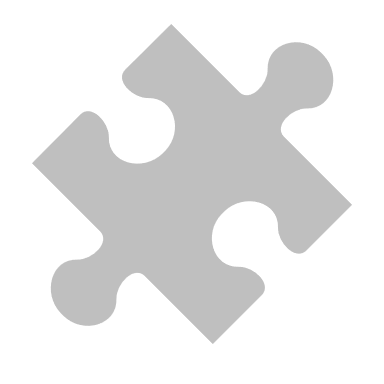 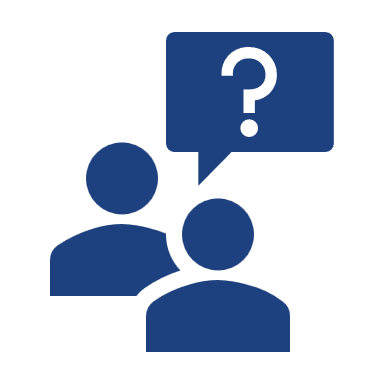 Key Facilitation Skills
Listen by: Asking Questions
Poll
Types of question
Open-ended:
Questions that begin with ‘What’, “How” and sometimes ‘Why’.  They are to clarify and gain elaboration to open a conversation.  
Closed-Ended:
Questions that elicit short answer responses (i.e. yes/no or one word) to narrow/close a conversation.
Leading:
Questions that prompt or encourage the desired answer.
Poll
3.
Don’t you think Special Olympics athletes should only focus on popular sports?
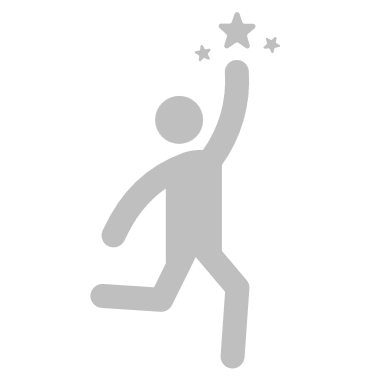 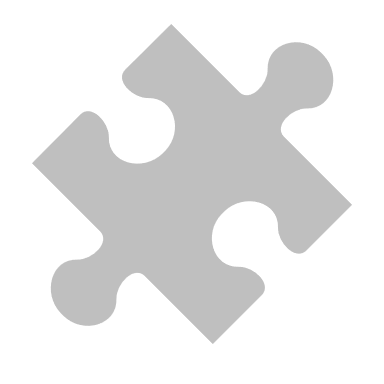 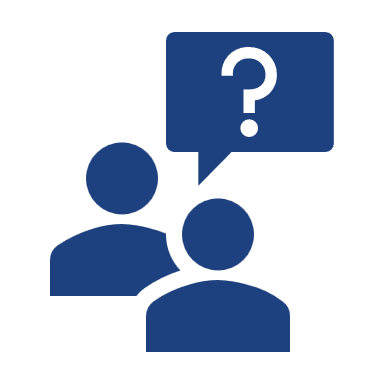 Key Facilitation Skills
Listen by: Asking Questions
Listen by Asking Questions
Types of question
Open-ended:
Questions that begin with ‘What’, “How” and sometimes ‘Why’.  They are to clarify and gain elaboration to open a conversation.  
Closed-Ended:
Questions that elicit short answer responses (i.e. yes/no or one word) to narrow/close a conversation.
Leading:
Questions that prompt or encourage the desired answer.
What kind of question should facilitators use most?
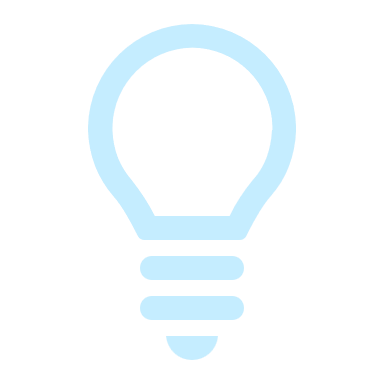 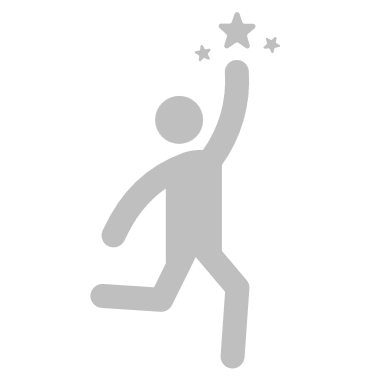 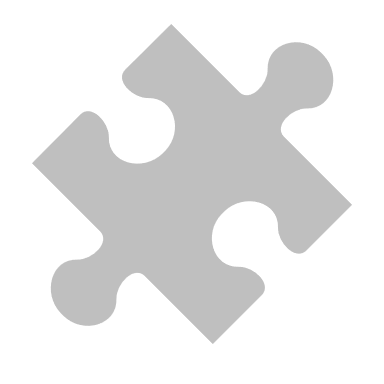 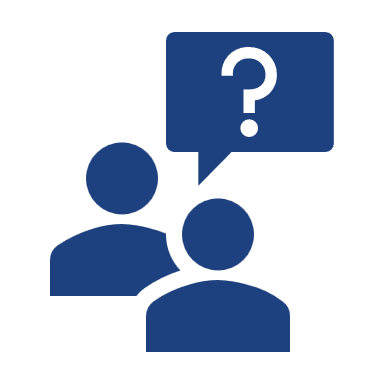 Key Facilitation Skills
Listen by: Asking Questions
Listen by Asking Questions
Types of question
Open-ended:
Questions that begin with ‘What’, “How” and sometimes ‘Why’.  They are to clarify and gain elaboration to open a conversation.  
Closed-Ended:
Questions that elicit short answer responses (i.e. yes/no or one word) to narrow/close a conversation.
Leading:
Questions that prompt or encourage the desired answer.
What kind of question should facilitators use most?
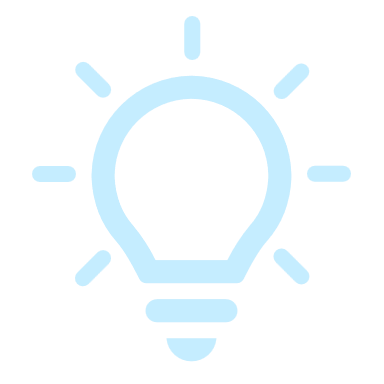 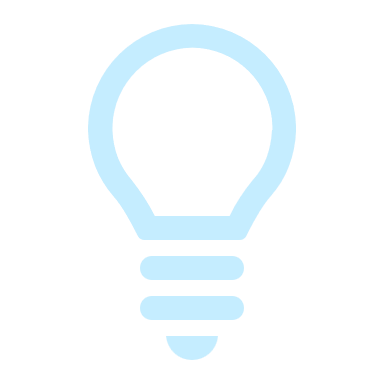 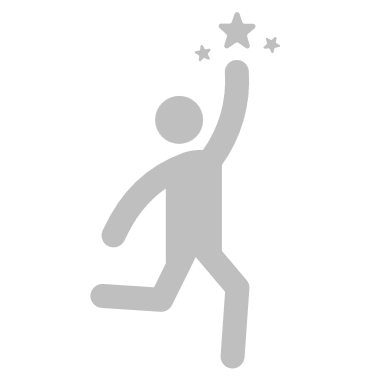 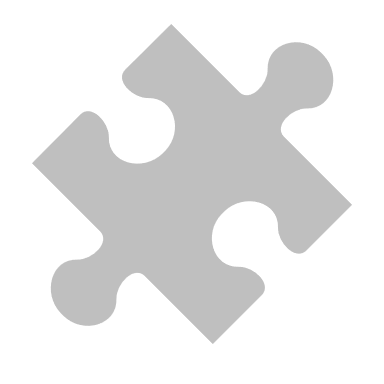 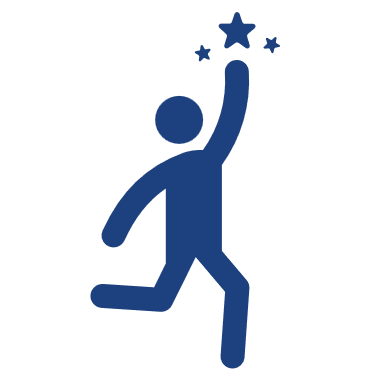 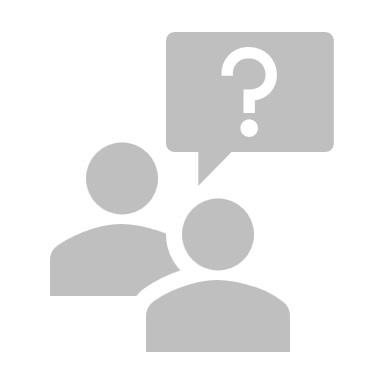 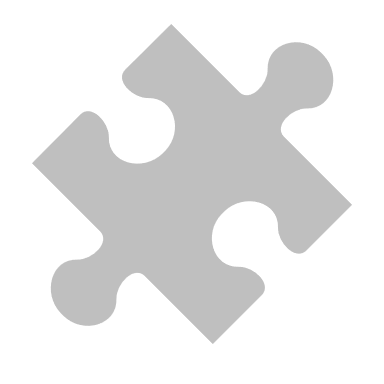 Key Facilitation Skills
Facilitation skills promote interaction and participation
Engage by:
Encouraging
Connect by:
Summarizing
Listen by:
Asking Questions
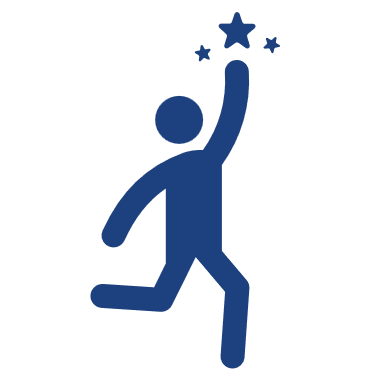 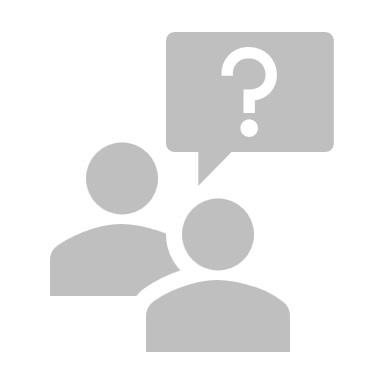 Key Facilitation Skills
Engage by: Encouraging
When we are speaking with someone, what are ways that we encourage them to share their thoughts in the conversation?
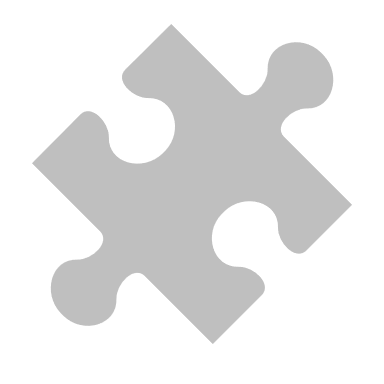 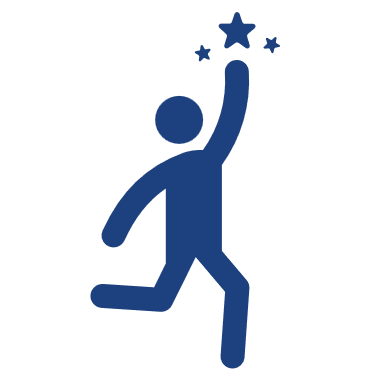 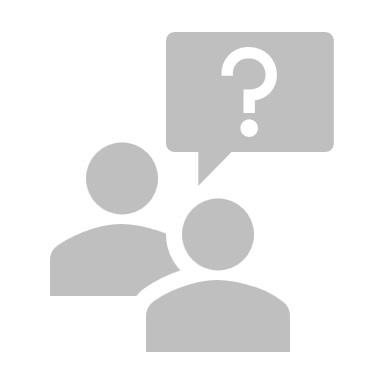 Key Facilitation Skills
Engage by: Encouraging
When we are speaking with someone, what are ways that we encourage them to share their thoughts in the conversation?
We encourage through our:
Words:
Uh huh, Say more about that, That’s great, anybody have anything to add?, Good!, Thank you, etc. 
Gestures and Body Language:
Nodding one’s head, maintaining eye contact, open body position 
Paying Attention:
Picking up on the last word or two of someone else’s sentence to build your response on, making sure you are not distracted doing other things.
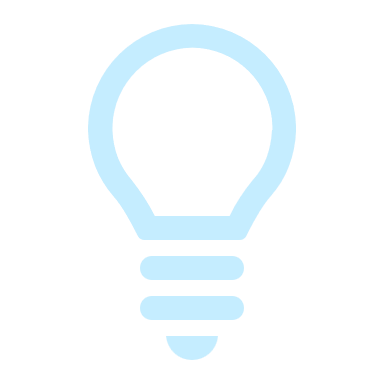 What are other ways you’ve seen facilitators encourage you or others in a training?
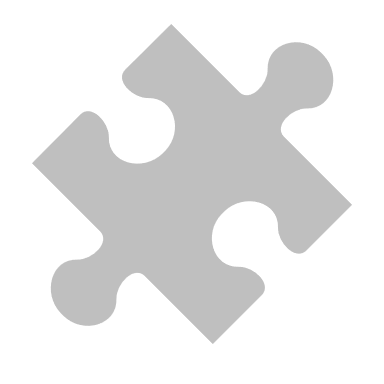 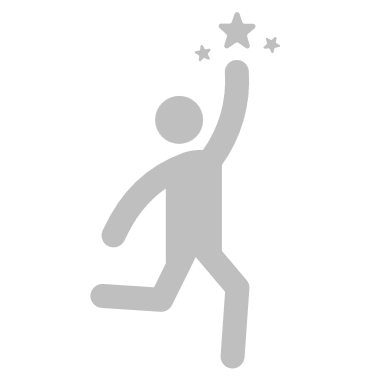 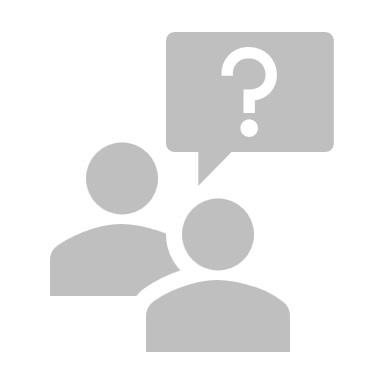 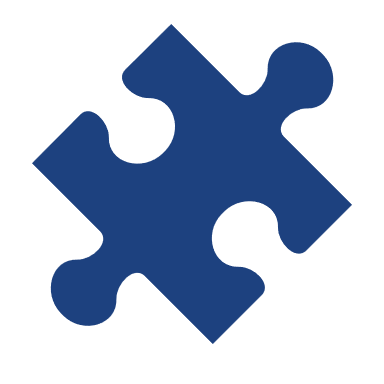 Key Facilitation Skills
Facilitation skills promote interaction and participation
Engage by:
Encouraging
Connect by:
Summarizing
Listen by:
Asking Questions
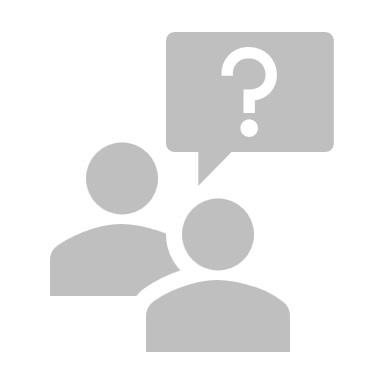 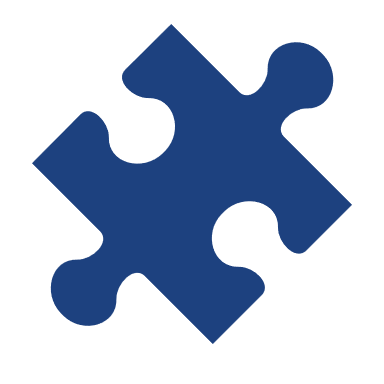 Key Facilitation Skills
Connect by: Summarizing
Summarizing is:
Pulling important ideas together for further discussion and to check for understanding
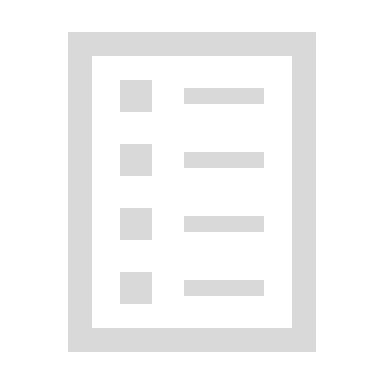 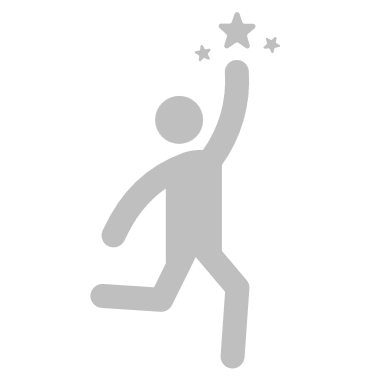 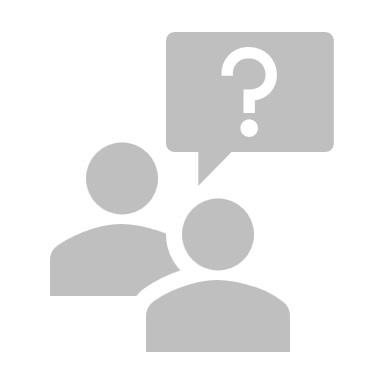 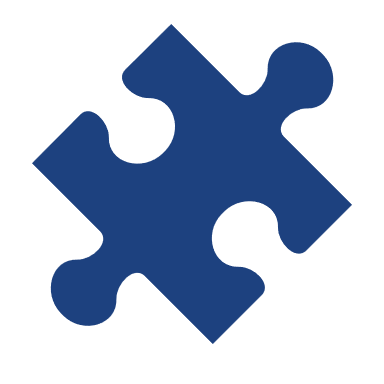 Key Facilitation Skills
Connect by: Summarizing
Summarizing…
Encourages participants to think more about what they or others say
Ensures that everyone in the discussion is clear about what has happened in the just completed portion of the discussion
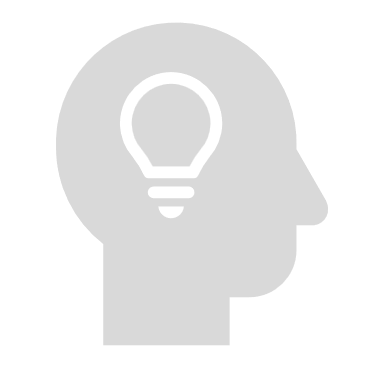 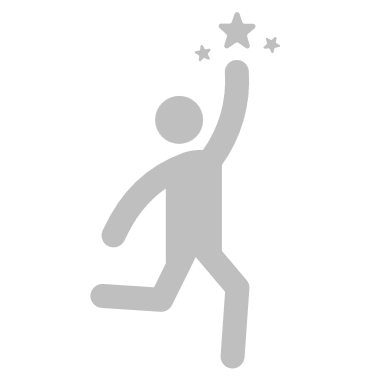 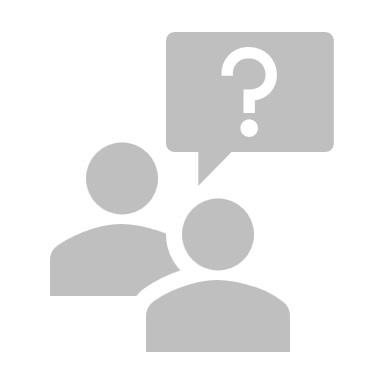 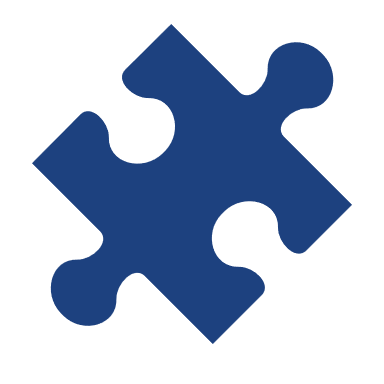 Key Facilitation Skills
Connect by: Summarizing
Pick key words to show you are listening and following
We often start off summarizing with phrases  like: 
From our work this morning, I see that..
Let me try to summarize…
I think what we are saying is that we want to...
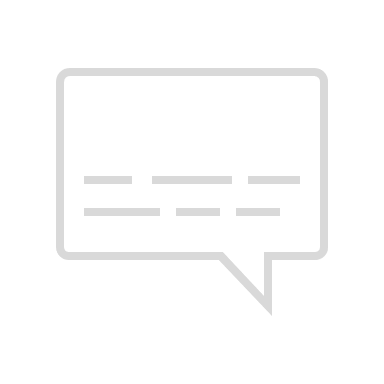 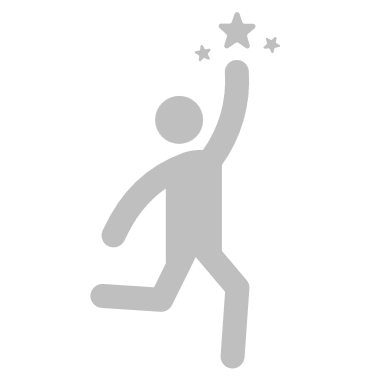 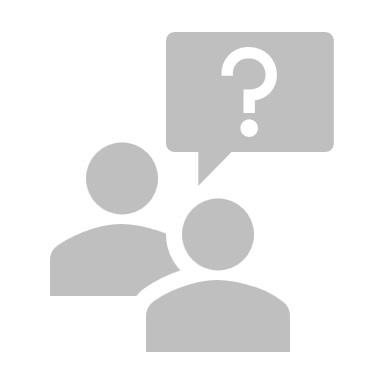 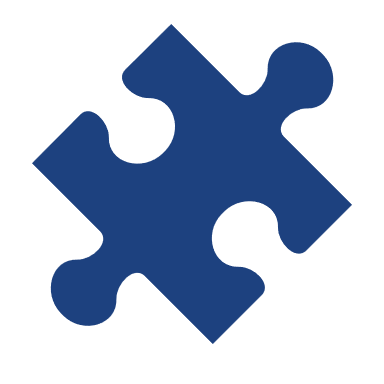 Key Facilitation Skills
Connect by: Summarizing
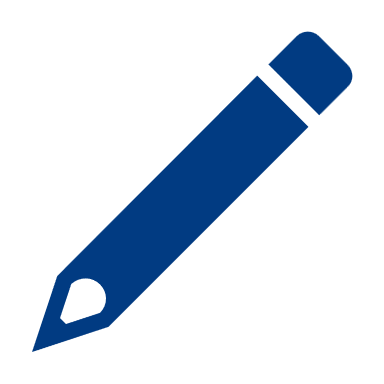 Summarizing Practice
If two people are in a discussion…
How would you summarize the conversation?
I think that Special Olympics should have a new sport every year because it’s really fun to try out new sports.
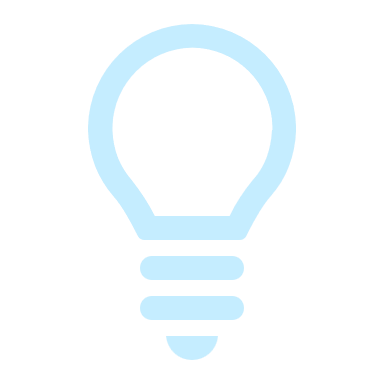 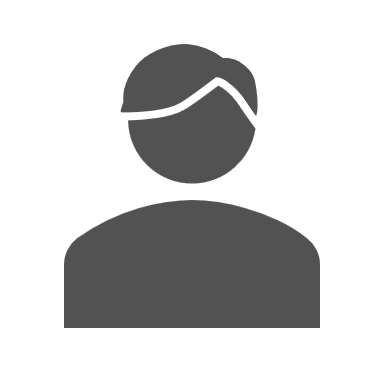 I think more Special Olympics Programs should have athletes as staff members because we know the program better than anyone!
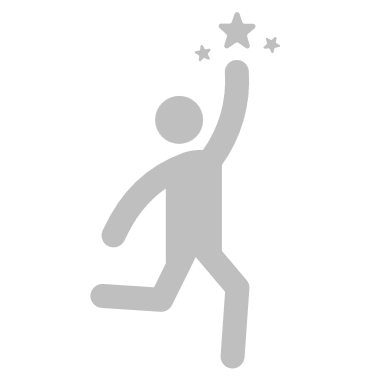 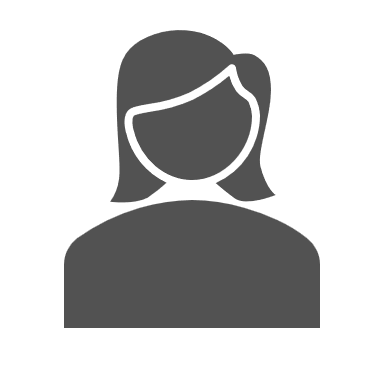 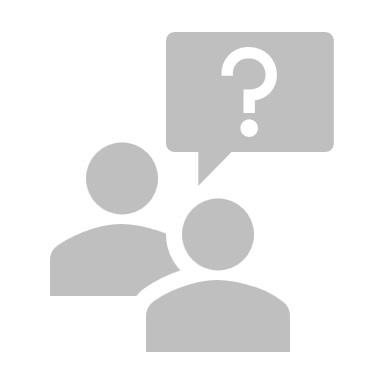 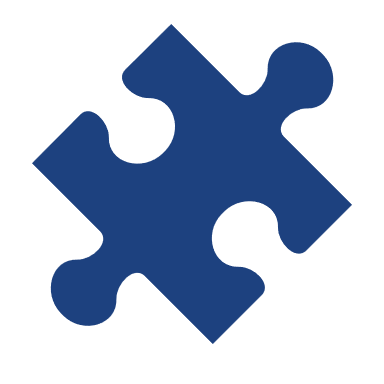 Key Facilitation Skills
Connect by: Summarizing
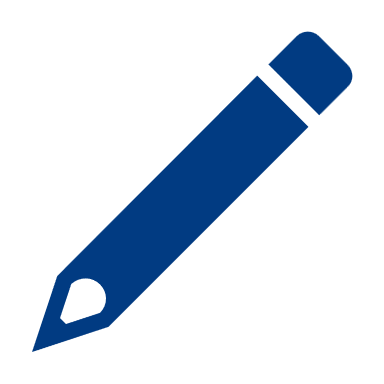 Summarizing Practice
If two people are in a discussion…
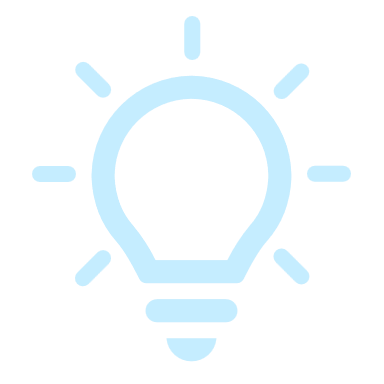 I think that Special Olympics should have a new sport every year because it’s really fun to try out new sports.
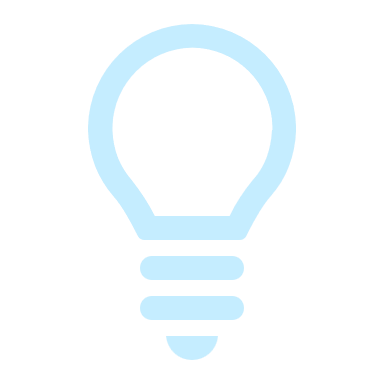 You could say…
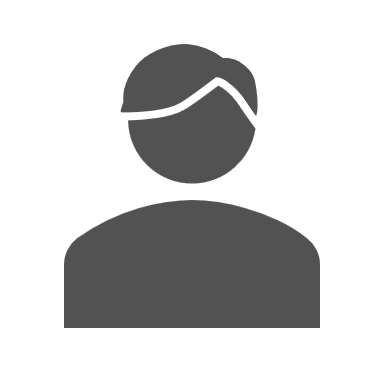 “In summary, it seems like trying out new sports and having athletes as staff members is important to at least two of you.”
I think more Special Olympics Programs should have athletes as staff members because we know the program better than anyone!
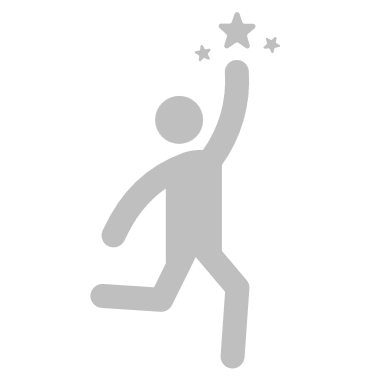 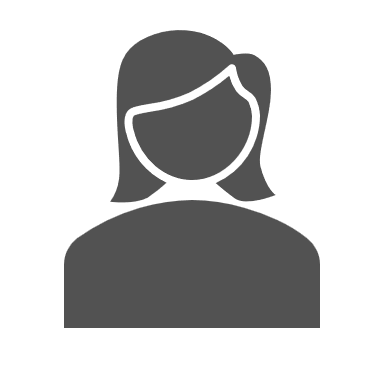 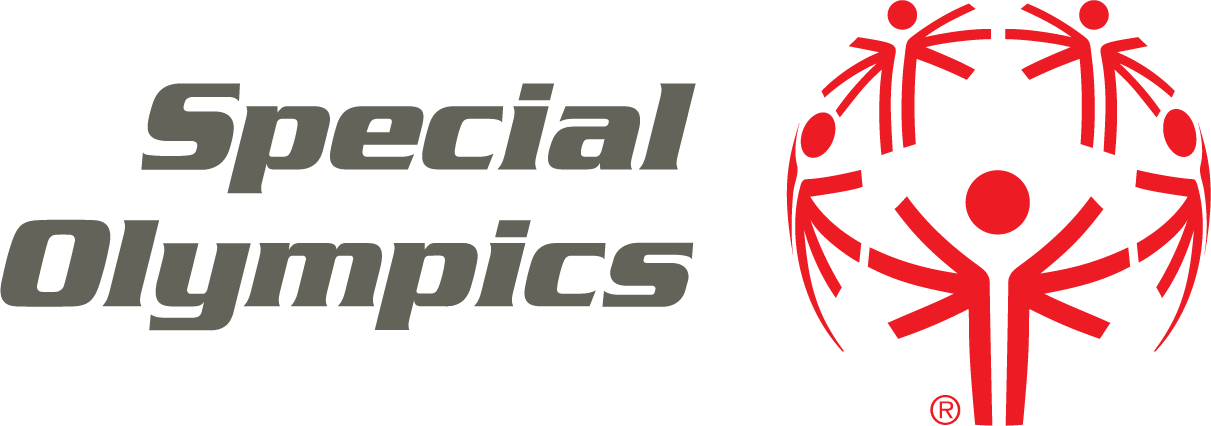 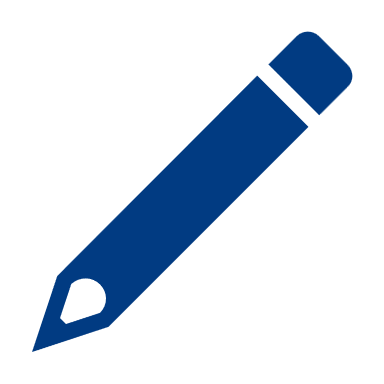 Key Facilitation Skills Practice
Key Facilitation Skills Practice
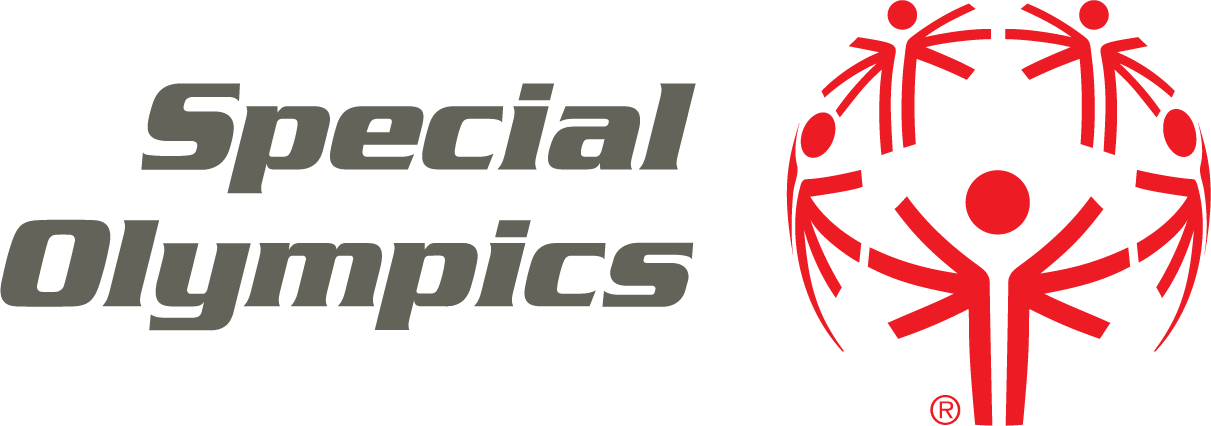 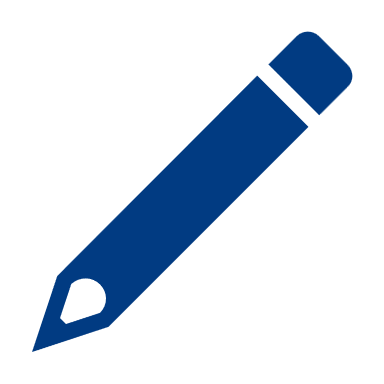 “Tell me about your experience in the Special Olympics”
Note your response…
Key Facilitation Skills Practice
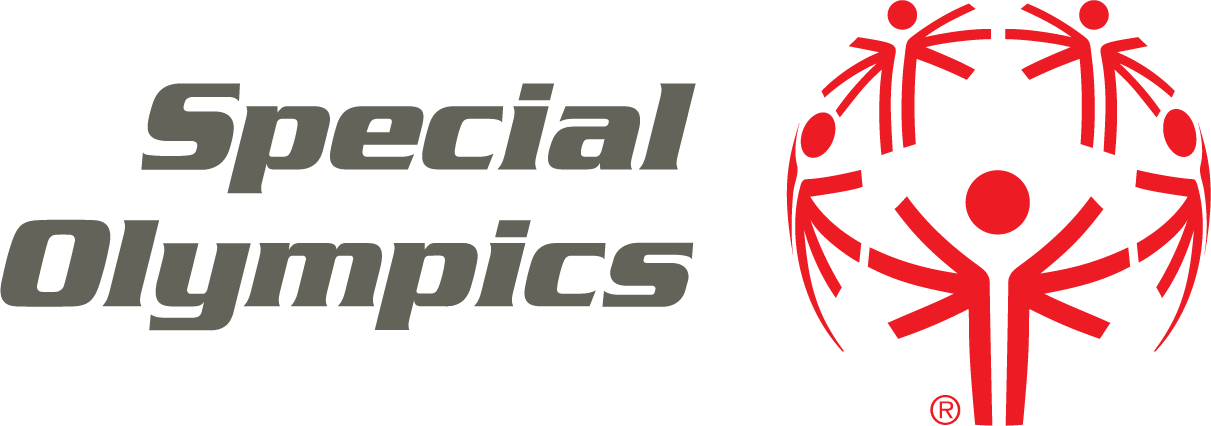 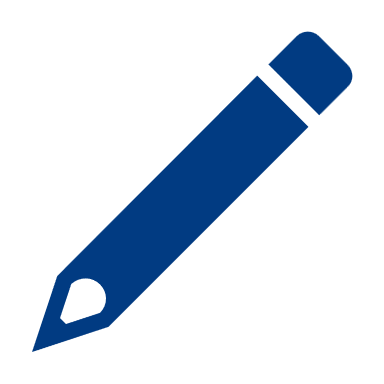 “Tell me about your experience in the Special Olympics”
Volunteers?
Key Facilitation Skills Practice
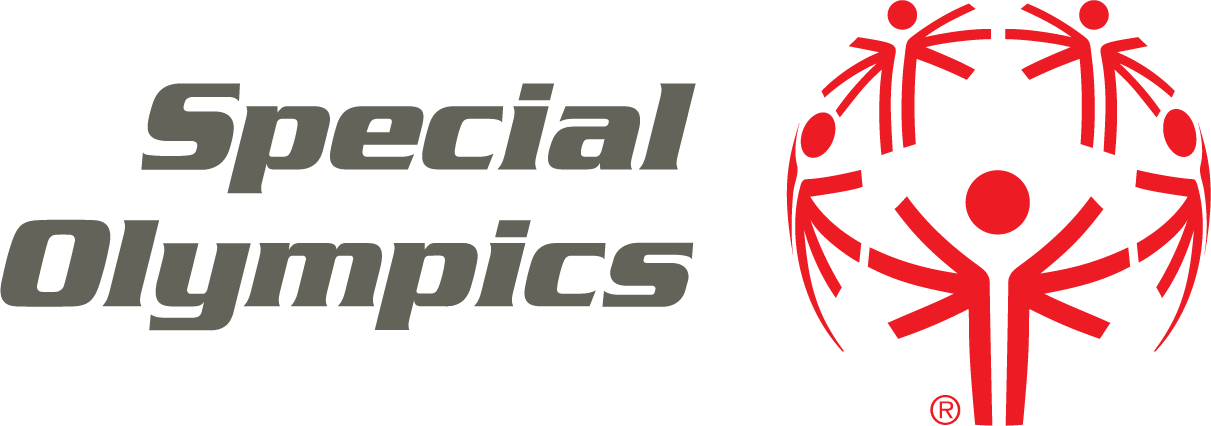 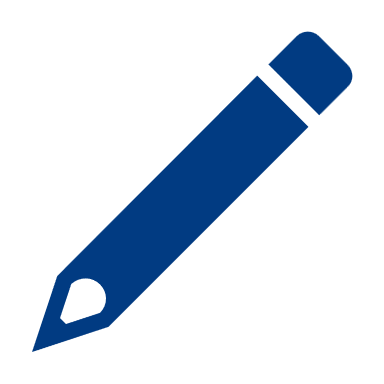 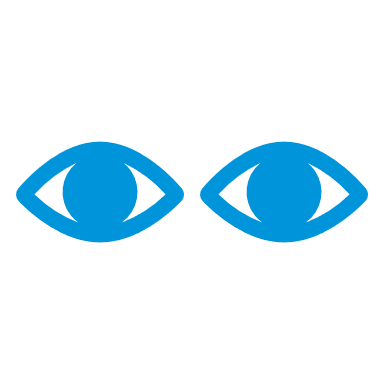 Observers:
Please note how the trainer does/doesn’t use the key facilitation skills in this conversation
Let’s take a look…
Key Facilitation Skills Practice
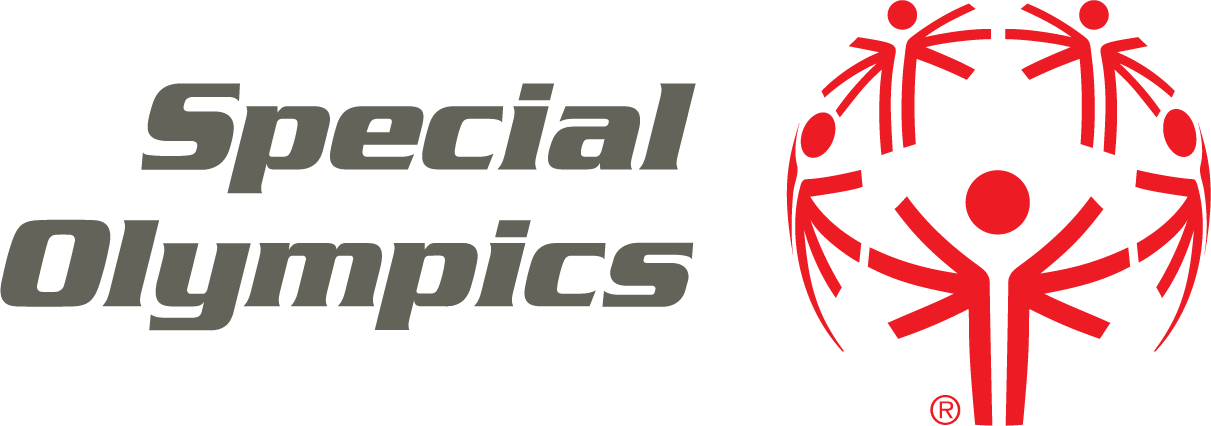 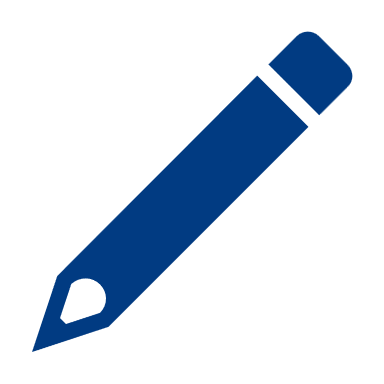 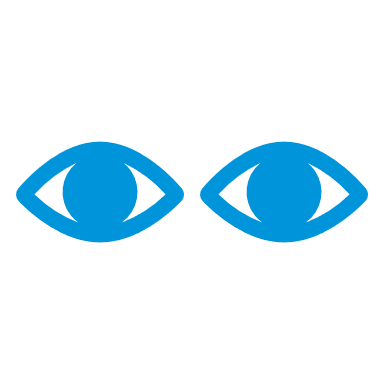 Observers:
How did the trainer use questions? What types of questions were used?
How did they paraphrase?
How did they encourage?
Let’s take a look…
Key Facilitation Skills Practice
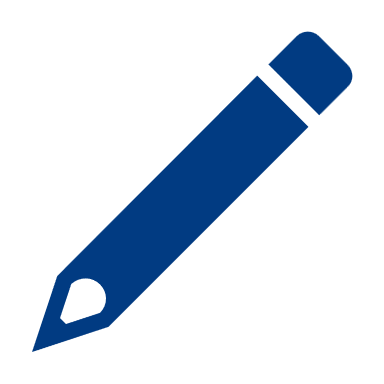 Round One:
Person A shares their responses. Person B uses asking questions, paraphrasing and encouraging.
(4 minutes)
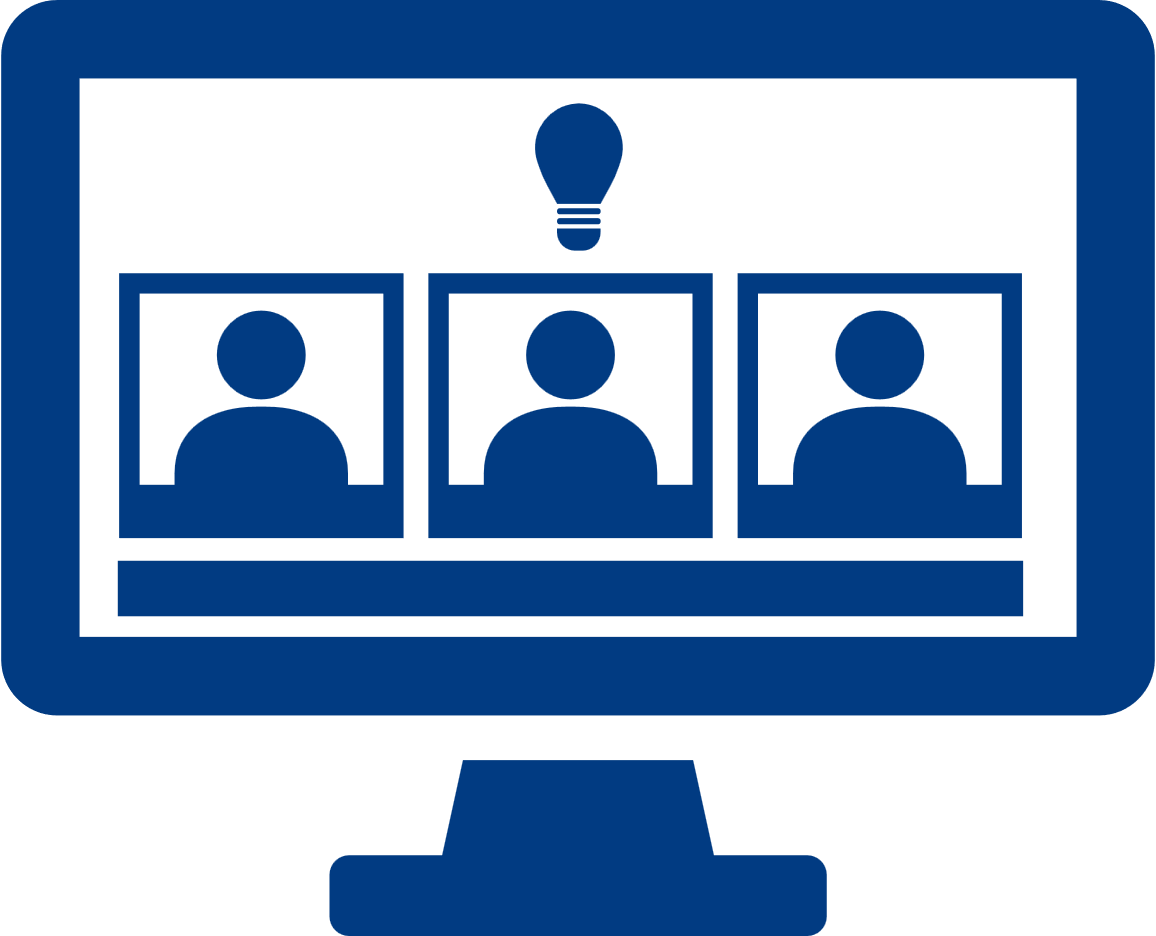 Breakout Rooms
In pairs, share your responses to “Tell me about your experience in Special Olympics” in conversation.
Key Facilitation Skills Practice
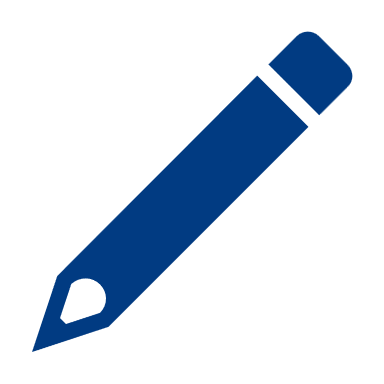 Round One:
Person A shares their responses. Person B uses asking questions, paraphrasing and encouraging.
(4 minutes)
Round Two:
Person B shares their responses.  Person A uses asking questions, paraphrasing and encouraging.
(4 minutes)
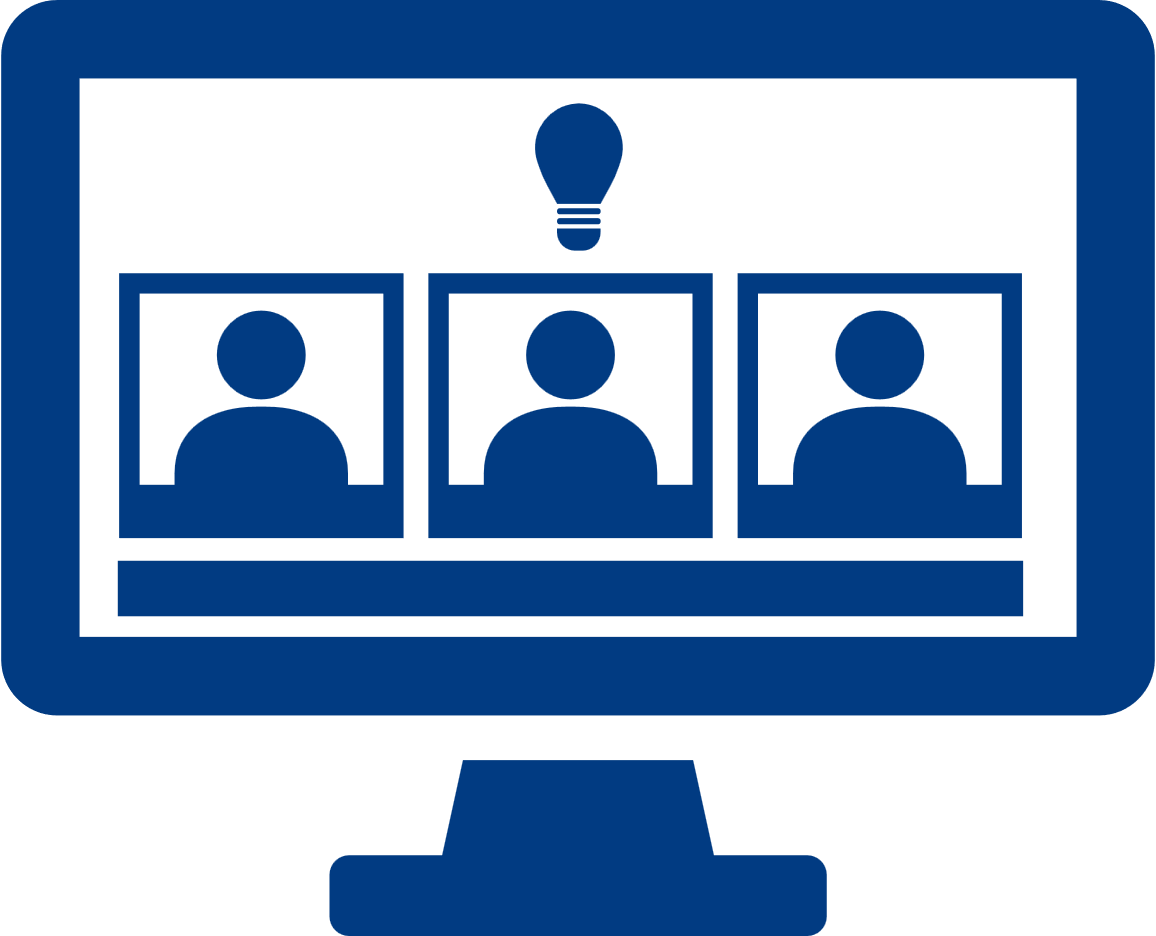 Breakout Rooms
In pairs, share your responses to “Tell me about your experience in Special Olympics” in conversation.
Key Facilitation Skills Practice
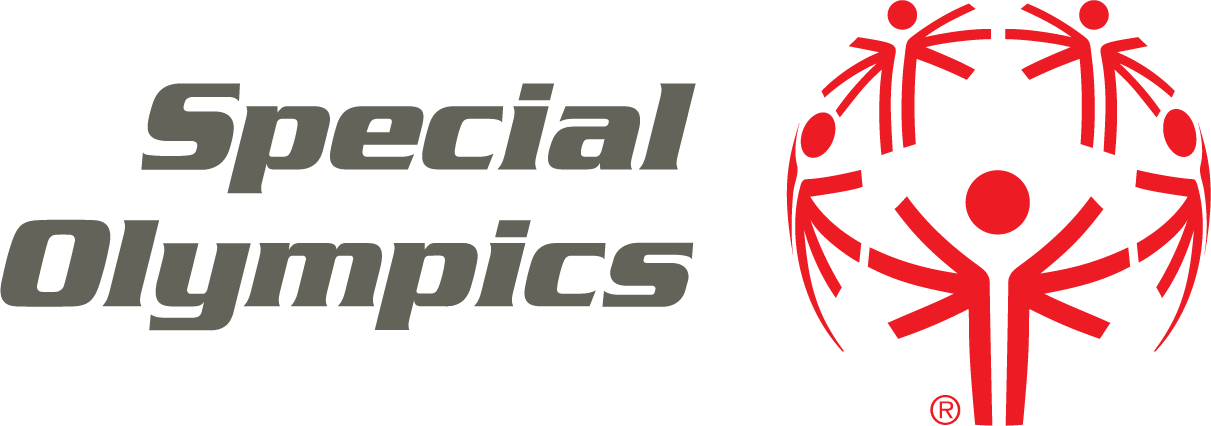 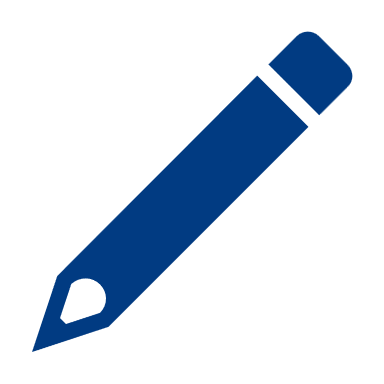 How did the practice go? 
What did you learn from the practice?
How was your practice?
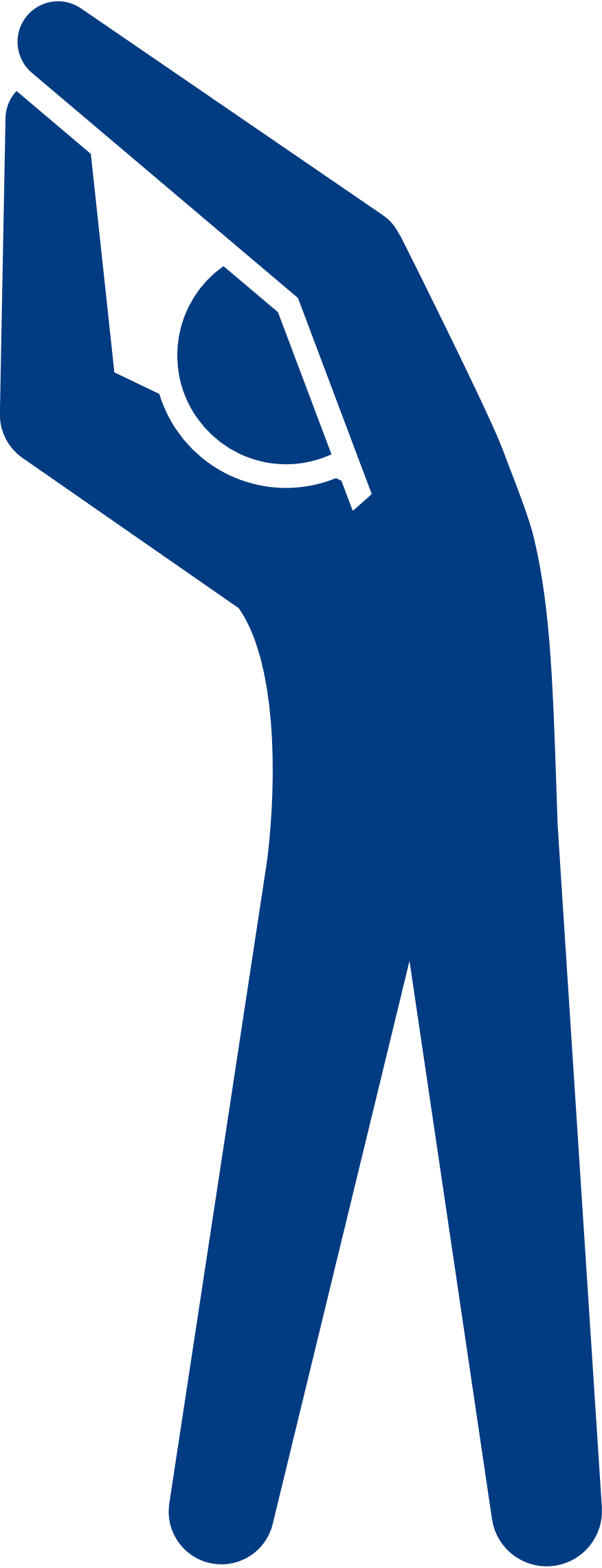 BREAK
5 minutes
Facilitator Superpower:
Deciding how to handle questions
Listen, engage and connect
Deciding how to handle questions
When a participant has a question, the facilitator can go two ways…
You DON’T know the answer
You DO know the answer
Answer,
Return or,
Relay or,
Pass
Return or,
Relay or,
Pass
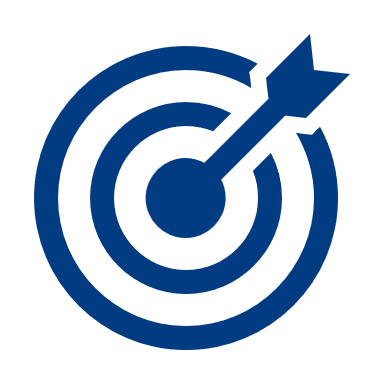 Goal of Decision:
Balance the need for participants to actively engage with the need to move through the agenda
Deciding how to handle questions
When a participant has a question, the facilitator can go two ways…
You DON’T know the answer
You DO know the answer
Answer,
Return or,
Relay or,
Pass
Return or,
Relay or,
Pass
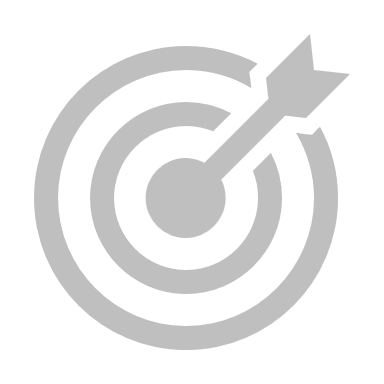 Goal of Decision:
Balance the need for participants to actively engage with the need to move through the agenda
Deciding how to handle questions
You DON’T know the answer
You DON’T know the answer
1. Actively listen to gain understanding by paraphrasing and encouraging as needed.
Deciding how to handle questions
You DON’T know the answer
You DON’T know the answer
1. Actively listen to gain understanding by paraphrasing and encouraging as needed.
2. Make a choice
Deciding how to handle questions
You DON’T know the answer
You DON’T know the answer
1. Actively listen to gain understanding by paraphrasing and encouraging as needed.
2. Make a choice
RETURN: Ask the asker what they think/what their experience tells them. 
For example: “That’s a good question, what are your thoughts on that?”
Deciding how to handle questions
You DON’T know the answer
You DON’T know the answer
1. Actively listen to gain understanding by paraphrasing and
encouraging as needed. 
2. Make a choice 
RETURN: Ask the asker what they think/what their experience tells them. 
For example: “That’s a good question, what are your thoughts on that?”
RELAY: Ask the group if they know the answer/what their experience tells them. 
For example:  “Interesting, what do others think about that?”
Deciding how to handle questions
You DON’T know the answer
You DON’T know the answer
1. Actively listen to gain understanding by paraphrasing and
encouraging as needed. 
2. Make a choice 
RETURN: Ask the asker what they think/what their experience tells them. 
For example: “That’s a good question, what are your thoughts on that?”
RELAY: Ask the group if they know the answer/what their experience tells them. 
For example:  “Interesting, what do others think about that?” 
PASS: Don’t answer now, but maybe later with the person who asked or in another meeting. 
For example: “Thanks for offering that question, unfortunately we don’t have time to answer it now, could you and I discuss it more during the break?”
Deciding how to handle questions
When a participant has a question, the facilitator can go two ways…
You DON’T know the answer
You DO know the answer
Answer,
Return or,
Relay or,
Pass
Return or,
Relay or,
Pass
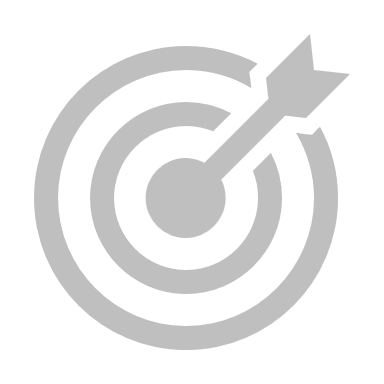 Goal of Decision:
Balance the need for participants to actively engage with the need to move through the agenda
Deciding how to handle questions
You DO know the answer
You DO know the answer
1. Actively listen to gain understanding by paraphrasing and encouraging as needed.
Deciding how to handle questions
You DO know the answer
You DO know the answer
1. Actively listen to gain understanding by paraphrasing and encouraging as needed.
2. Make a choice
Deciding how to handle questions
You DO know the answer
You DO know the answer
1. Actively listen to gain understanding by paraphrasing and encouraging as needed.
2. Make a choice
ANSWER
As direct and concise as possible.
Deciding how to handle questions
You DO know the answer
You DO know the answer
1. Actively listen to gain understanding by paraphrasing and encouraging as needed.
2. Make a choice
ANSWER
As direct and concise as possible.
RETURN OR RELAY 
Decide it is better for others to contribute .
Deciding how to handle questions
You DO know the answer
You DO know the answer
1. Actively listen to gain understanding by paraphrasing and encouraging as needed.
2. Make a choice
ANSWER
As direct and concise as possible.
RETURN OR RELAY 
Decide it is better for others to contribute .
PASS 
Decide there is not enough time in the meeting/training to answer.
Deciding how to handle questions
Active Listening
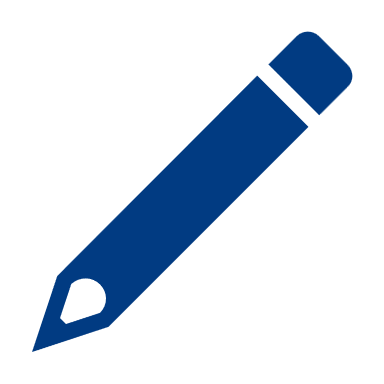 Let’s Practice
How would you show that you are ACTIVELY LISTENING to the person?
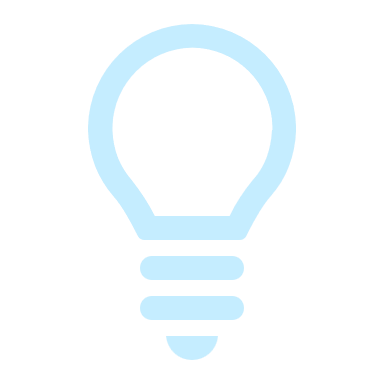 You are facilitating a discussion about Special Olympics, and someone says:
This all sounds great, but what I really want to know is how do you become an Athlete Leader?
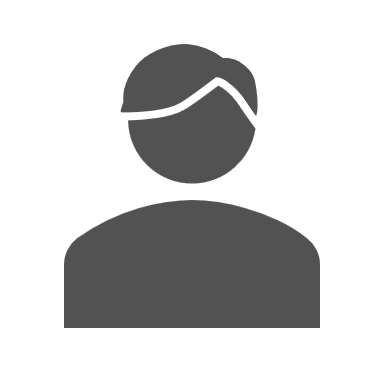 Deciding how to handle questions
Active Listening
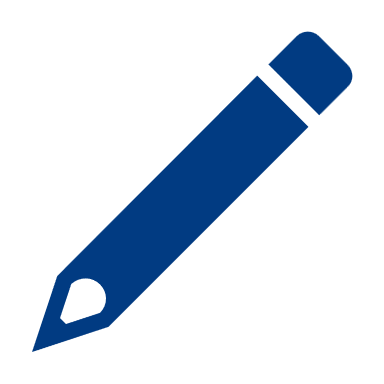 Let’s Practice
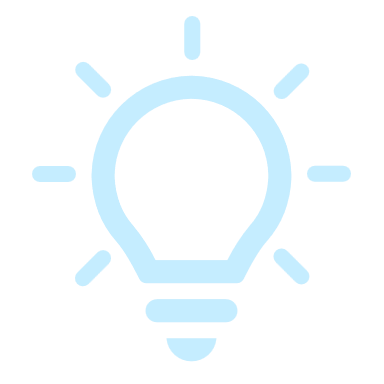 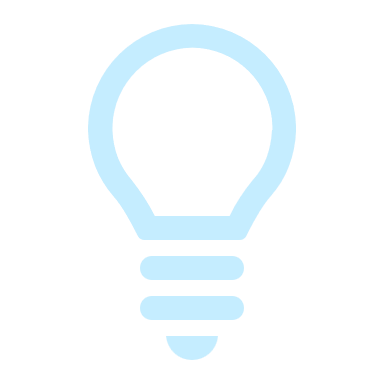 You are facilitating a discussion about Special Olympics, and someone says:
Active Listening
Ask Questions
“What about becoming an Athlete leader are you particularly interested in?
Paraphrase
“Great question, we often get questions about becoming an Athlete leader.”
Encourage
Body language
This all sounds great, but what I really want to know is how do you become an Athlete Leader?
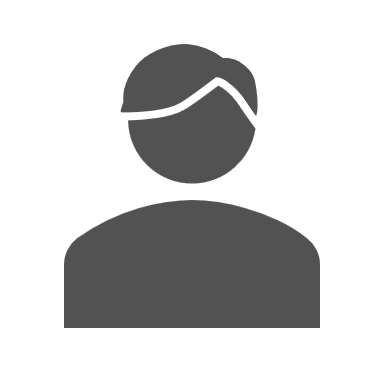 Deciding how to handle questions
Active Listening
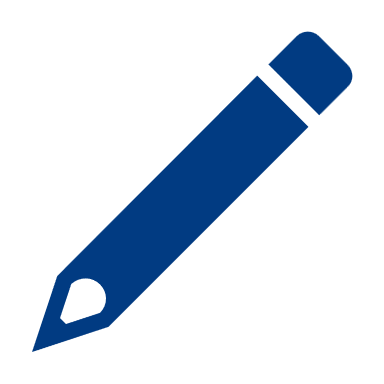 Let’s Practice
You are facilitating a discussion about Special Olympics, and someone says:
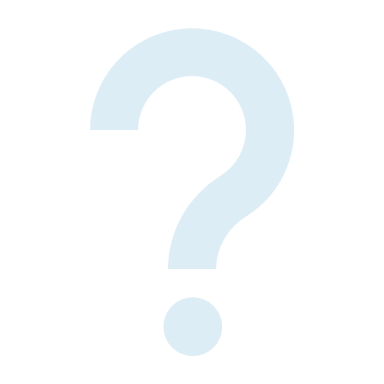 If you don’t understand the question, say so
This all sounds great, but what I really want to know is how do you become an Athlete Leader?
Ask the person to repeat the question 
Ask your co-facilitator to paraphrase the question for you
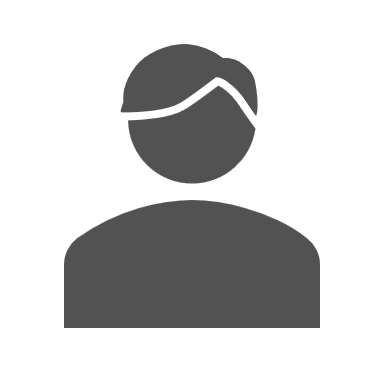 Deciding how to handle questions
Return
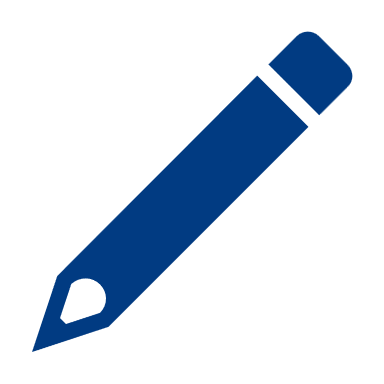 Let’s Practice
You are facilitating a discussion about Special Olympics, and someone says:
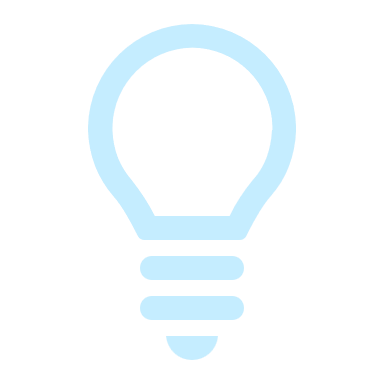 How would you RETURN the question?
This all sounds great, but what I really want to know is how do you become an Athlete Leader?
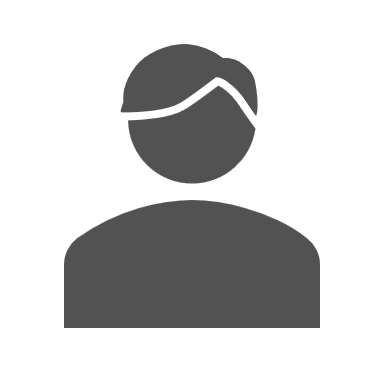 Deciding how to handle questions
Return
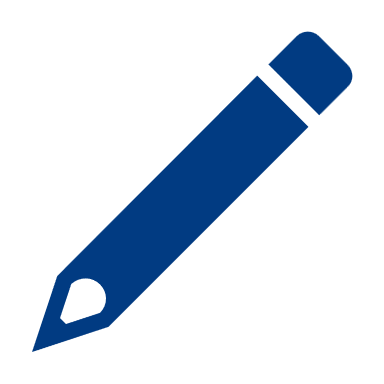 Let’s Practice
You are facilitating a discussion about Special Olympics, and someone says:
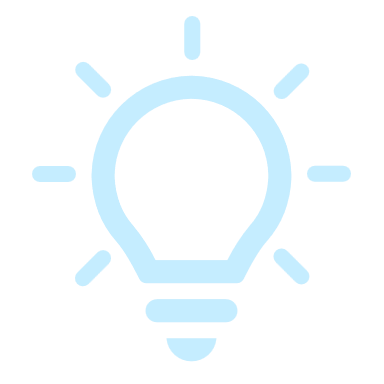 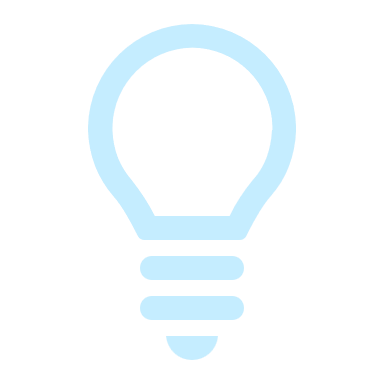 Return Examples
This all sounds great, but what I really want to know is how do you become an Athlete Leader?
Thanks for asking that, what have you heard it takes to become an athlete leader?, or 
What do you think it takes to become an athlete leader?
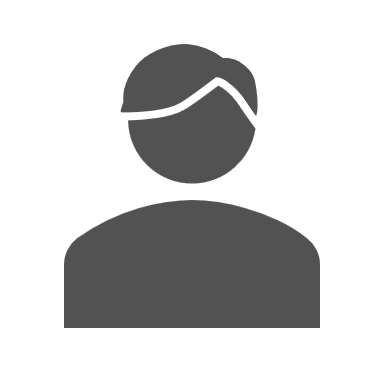 Deciding how to handle questions
Relay
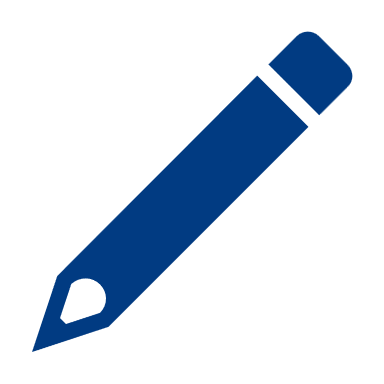 Let’s Practice
You are facilitating a discussion about Special Olympics, and someone says:
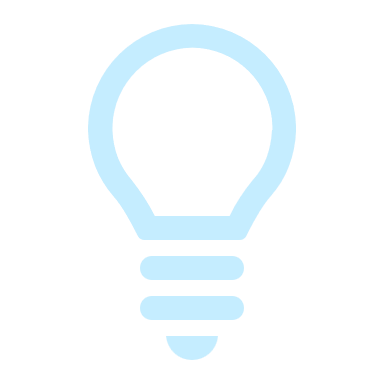 How would you RELAY the question?
This all sounds great, but what I really want to know is how do you become an Athlete Leader?
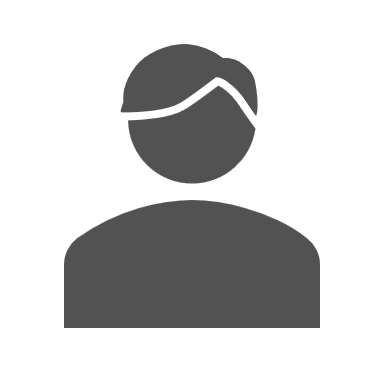 Deciding how to handle questions
Relay
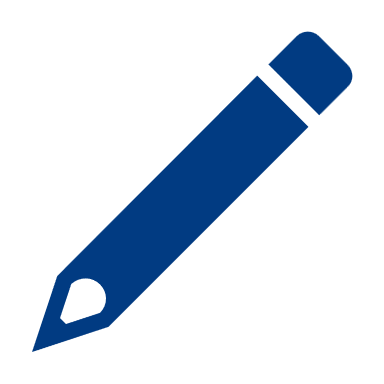 Let’s Practice
You are facilitating a discussion about Special Olympics, and someone says:
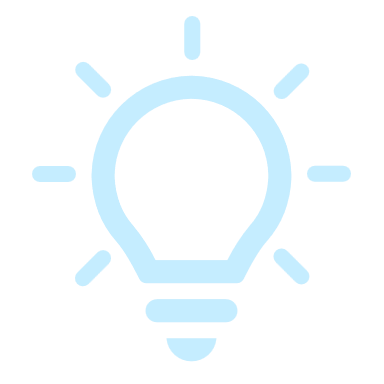 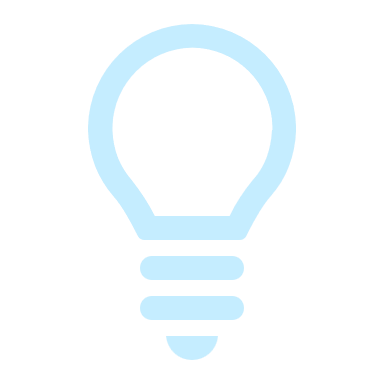 Relay Example
This all sounds great, but what I really want to know is how do you become an Athlete Leader?
I would love to hear what others have heard it takes to become an Athlete leader?
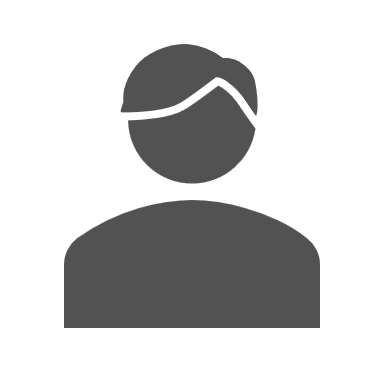 Deciding how to handle questions
Pass
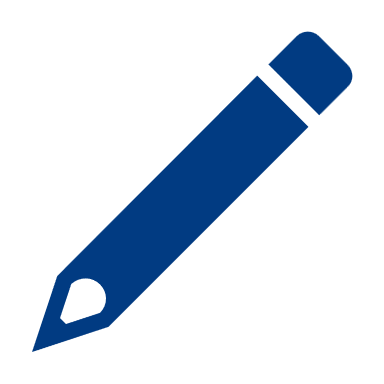 Let’s Practice
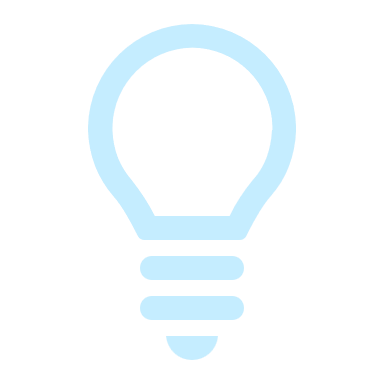 How would you PASS the question?
You are facilitating a discussion about Special Olympics, and someone says:
This all sounds great, but what I really want to know is how do you become an Athlete Leader?
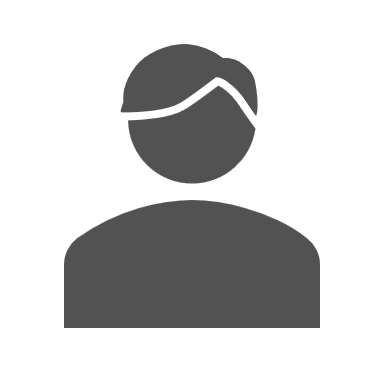 Deciding how to handle questions
Pass
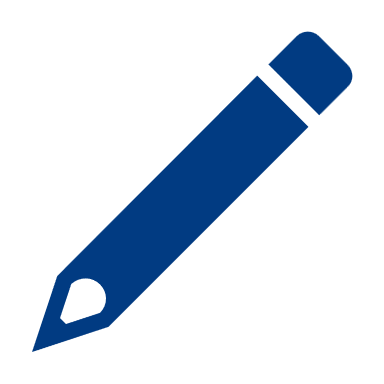 Let’s Practice
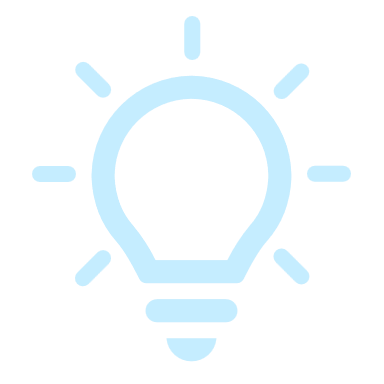 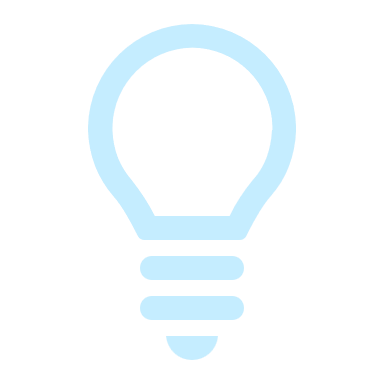 Pass Examples
You are facilitating a discussion about Special Olympics, and someone says:
That’s a good question, we are actually going to cover that a little later in our agenda, do you mind if we wait to answer it then? or 
Thanks for the question, my colleague Ann is here with us and she is an expert on the steps it takes to become an Athlete Leader, would you mind speaking with her during the break about that?
This all sounds great, but what I really want to know is how do you become an Athlete Leader?
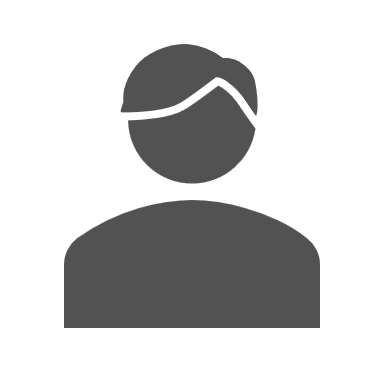 Deciding how to handle questions
Answer concisely
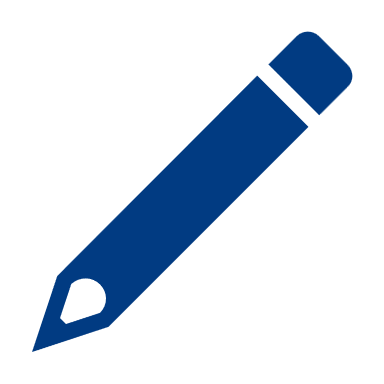 Let’s Practice
You are facilitating a discussion about Special Olympics, and someone says:
How would you CONCISELY ANSWER the question?
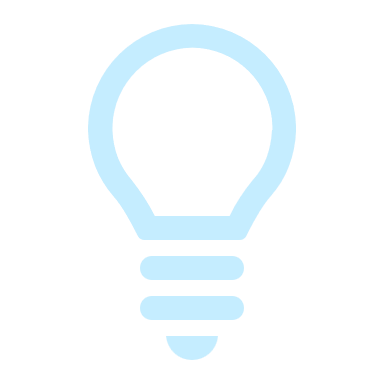 This all sounds great, but what I really want to know is how do you become an Athlete Leader?
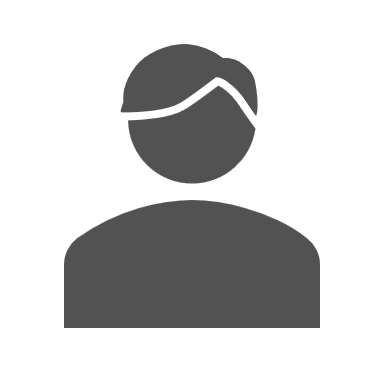 Deciding how to handle questions
What is the benefit of using various ways to answer a question?
Ensure you understand the question they are asking
Invite the person asking the question to share the knowledge 
Invite the group to share the knowledge they have 
Encourage connection and engagement between members of the group 
Facilitator doesn’t feel like they have to know everything or answer all the questions
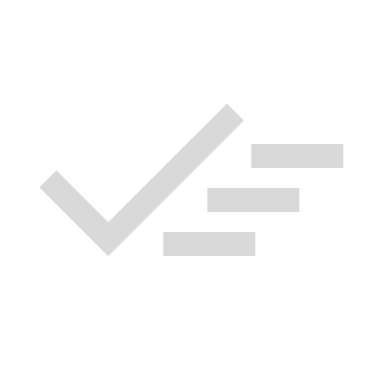 Bringing it all together
Bringing it all together
Action planning
Today we covered…
Characteristics of a good facilitator
Definition of facilitation and the facilitator role 
Key facilitation skills (asking questions, paraphrasing and encouraging) 
Different ways to answer questions (Return, Relay, Pass)
Planning your next steps
Bringing it all together
Action planning
Action plan template
What are your facilitation goals going forward? (What do you want to improve?) 
How will you practice being a facilitator?  (reference facilitation opportunities) 
What opportunities are you most interested in facilitating a conversation for? 
Are you interested in taking the Level 2 facilitation course?
Planning your next steps
Objectives
Know when to share your stories to help connect and engage with participants
Identify facilitation areas to practice
Level 2
Level 2
Facilitation
Course
Facilitation
Course
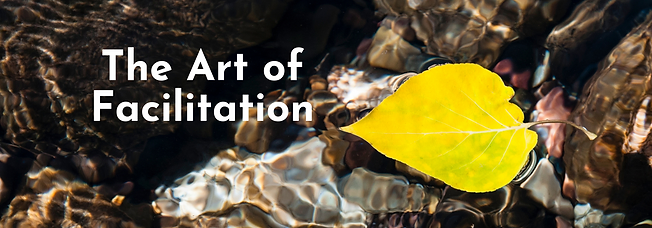 Examples
Trainings with health professionals
Helping schools become more inclusive
Unified Leadership trainings to help organizations see the value in hiring people with intellectual disabilities
And many more…
Facilitation
Opportunities
Level 2
Facilitation
Course
THANK YOU! 

And good luck as you facilitate the learning, engagement and contributions of others